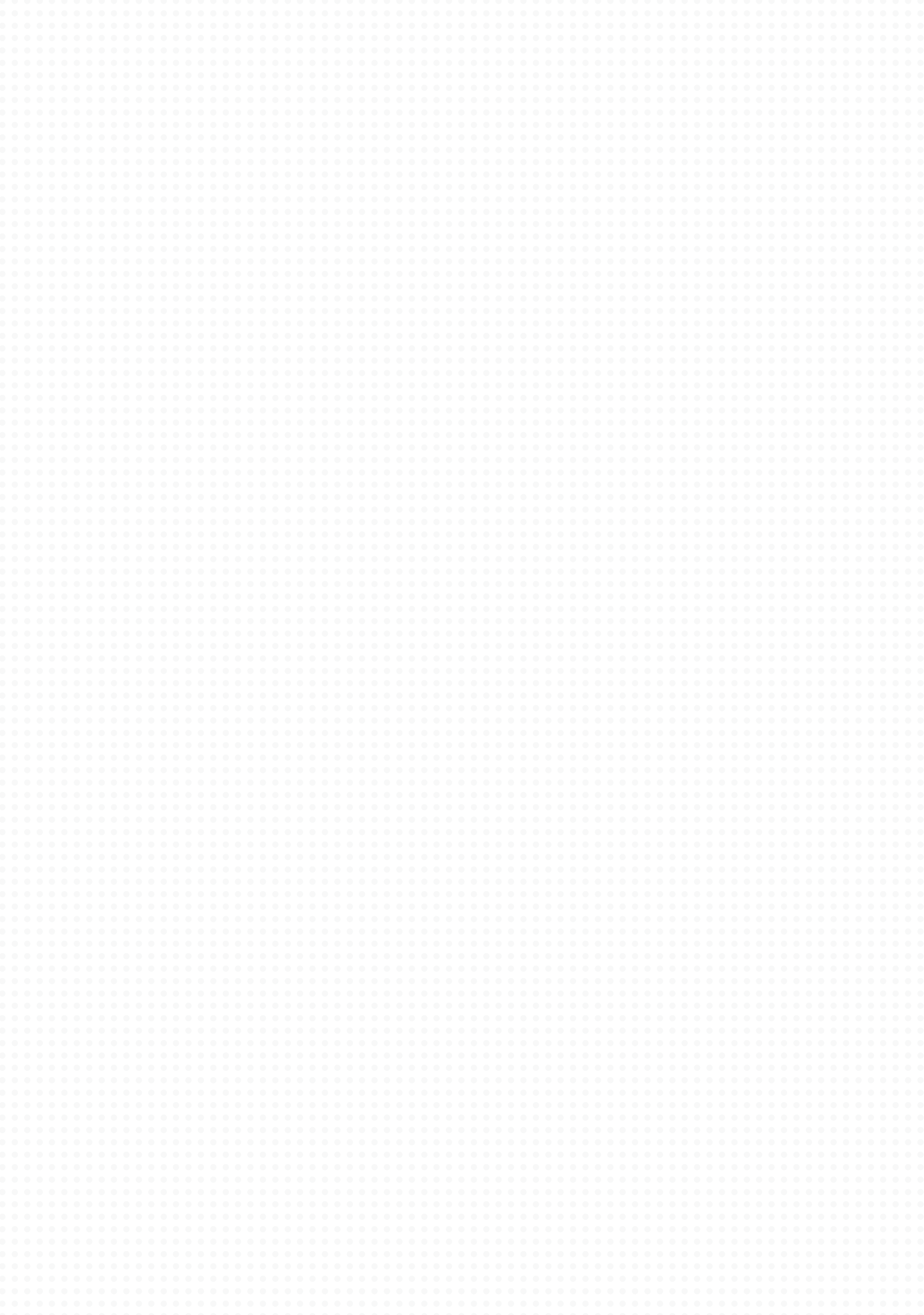 OUR FUTURE WITH TECHNOLOGY
PR SUPER LIVE CHAPTER 2
by International Affairs Public Relations and Community Relations
Office of KU.KPS.
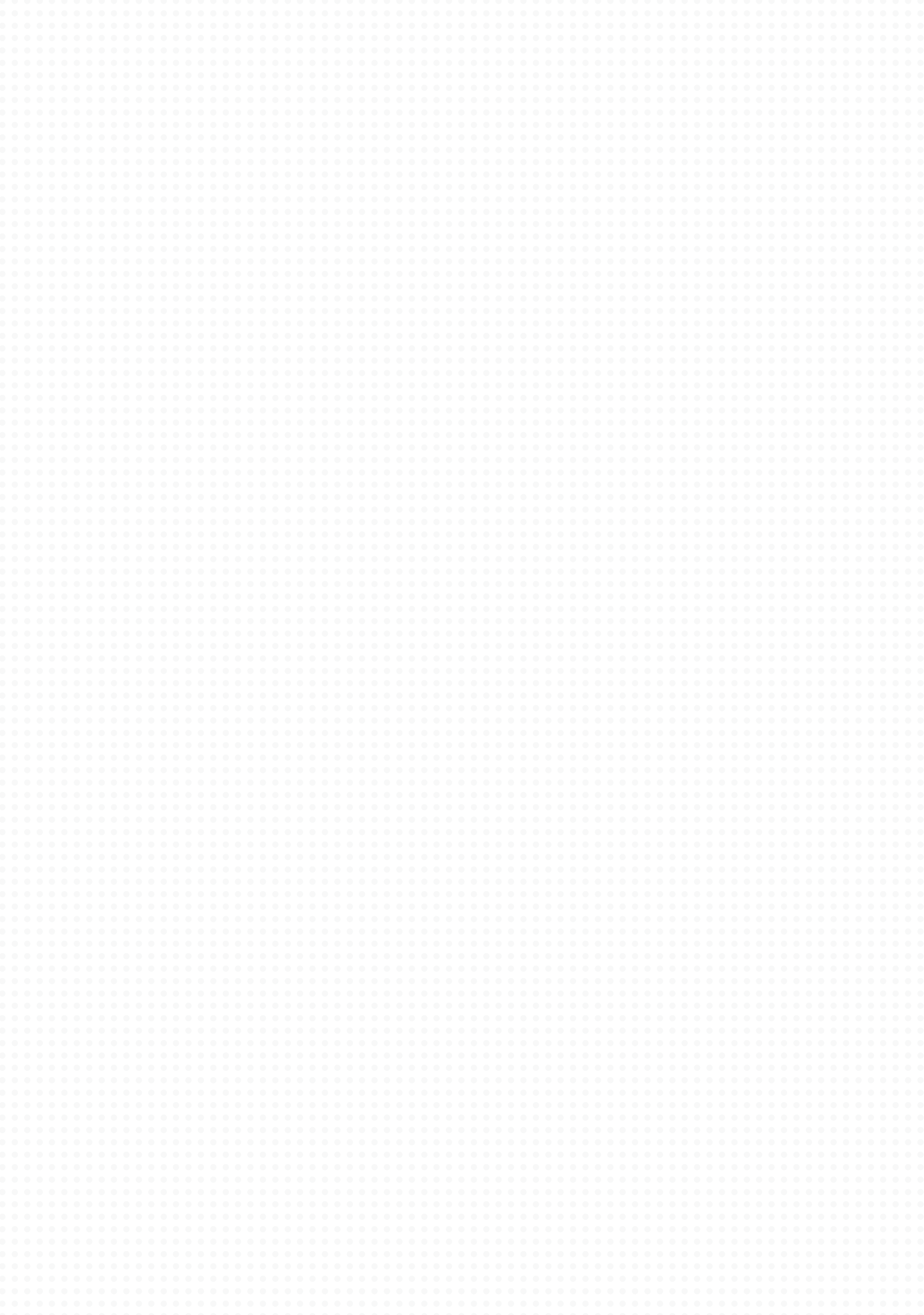 Objective
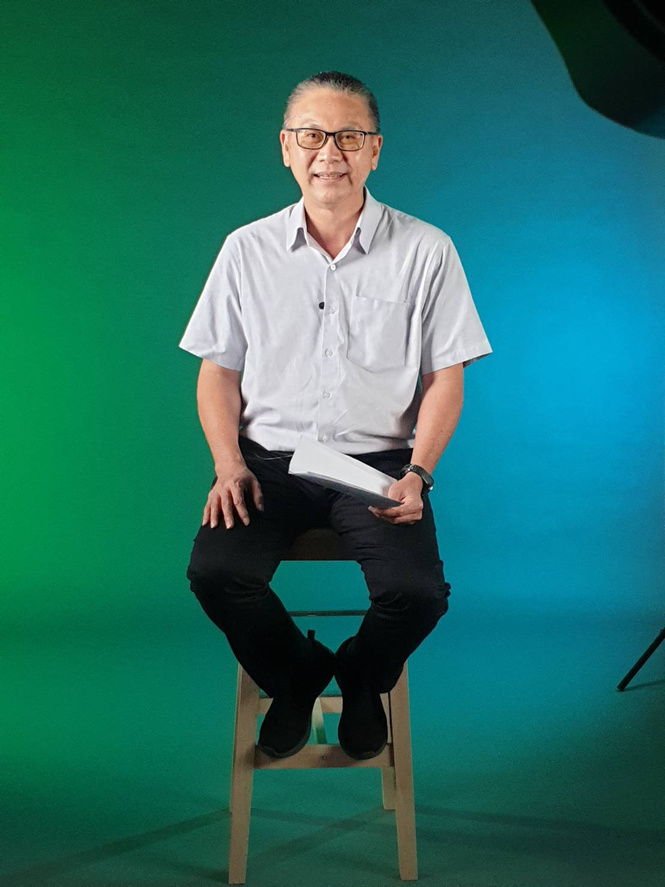 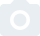 Where we are today
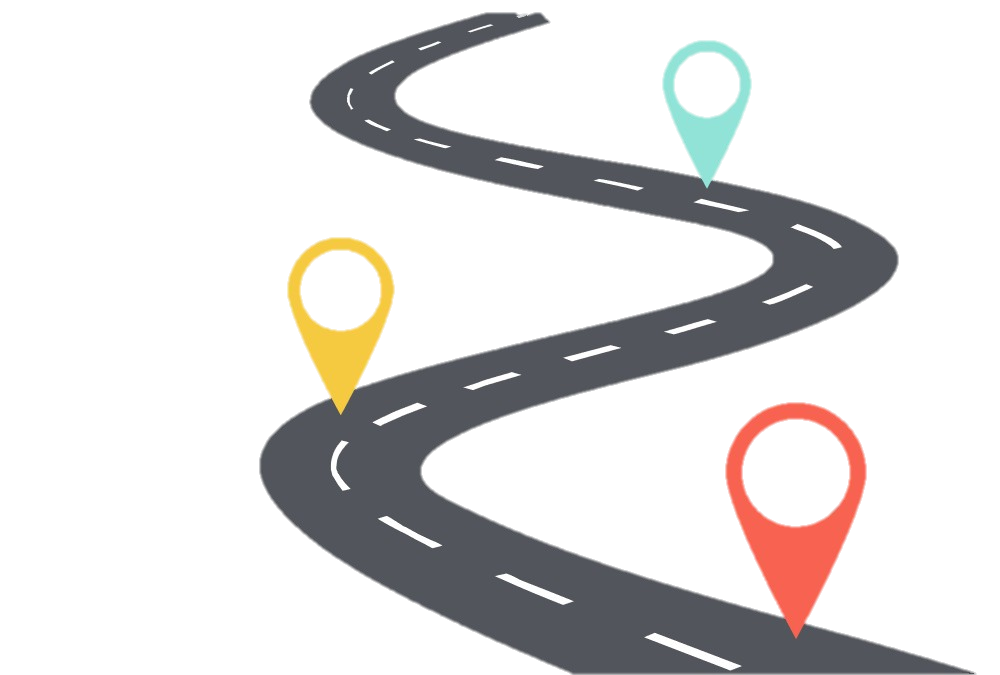 PR
Channel
LIVE!
Domestic & International
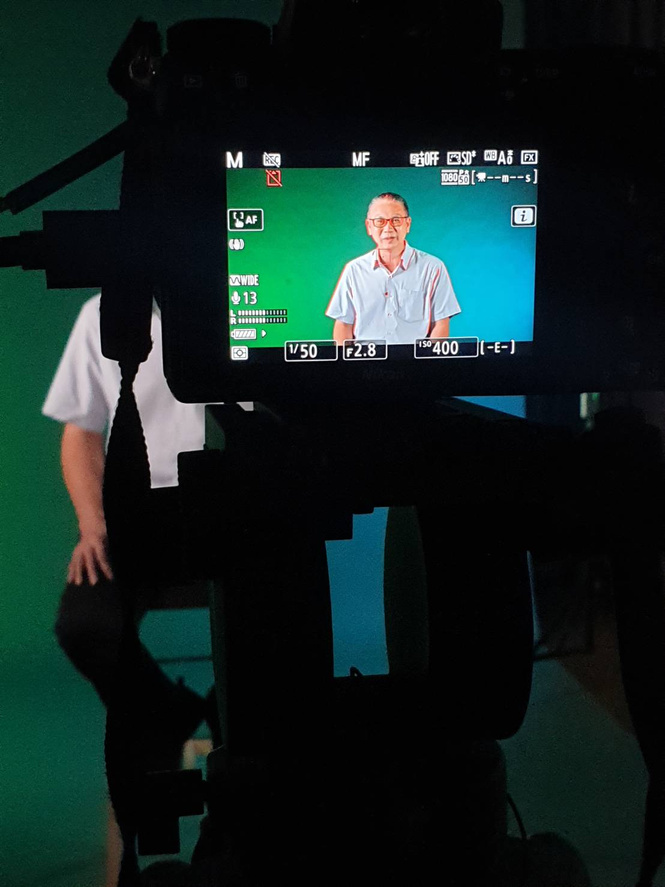 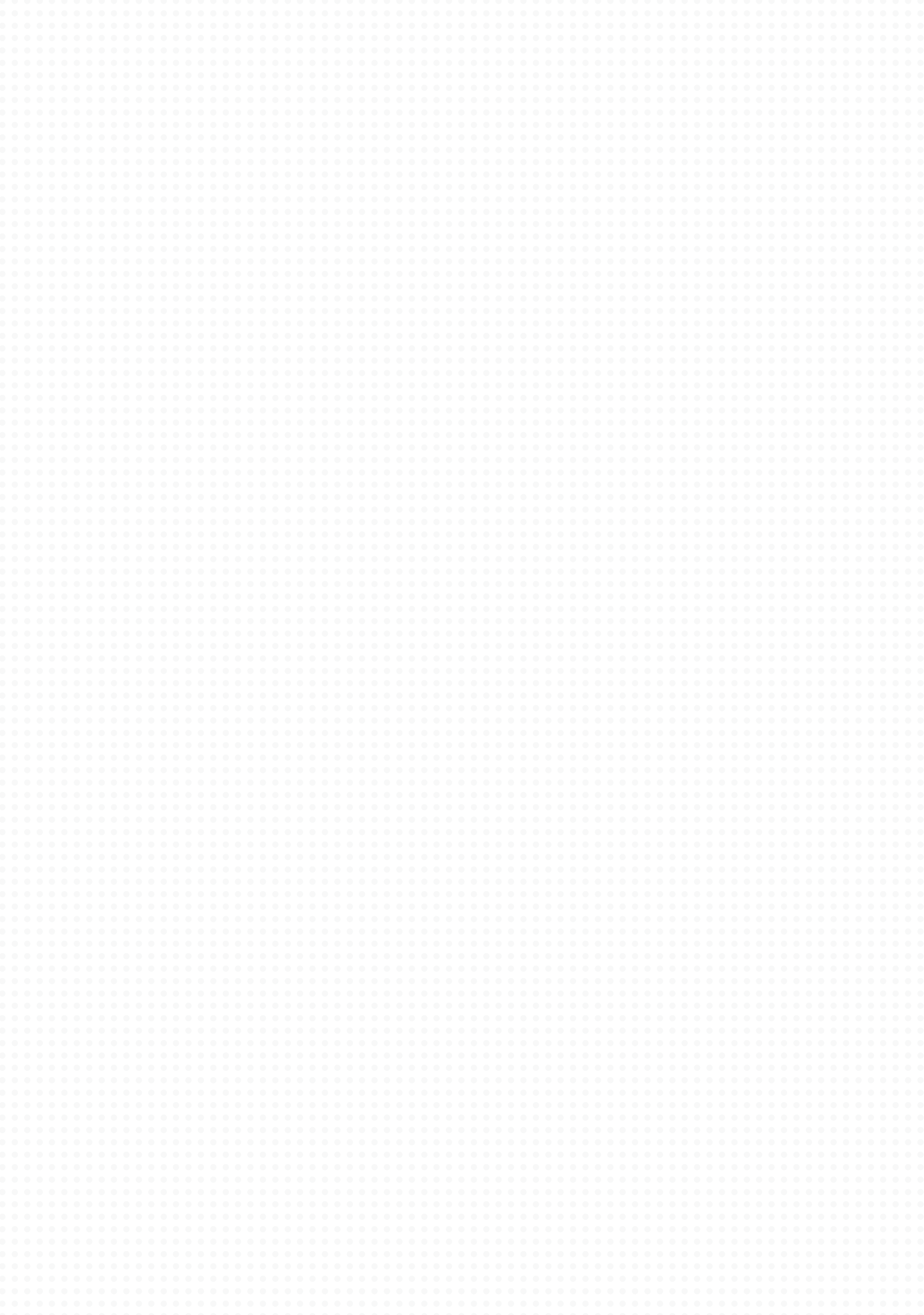 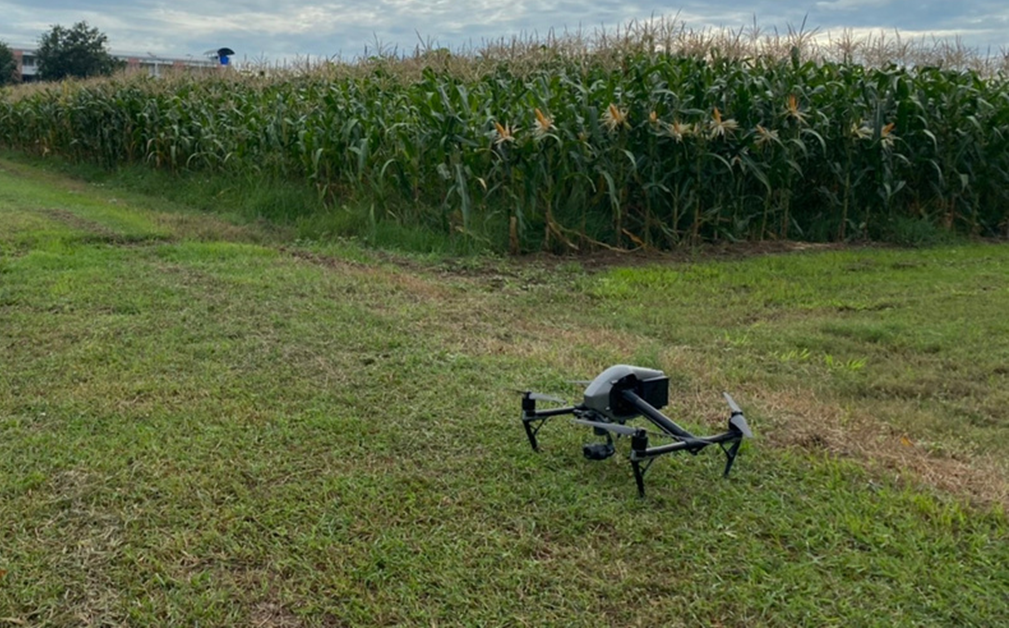 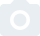 Support
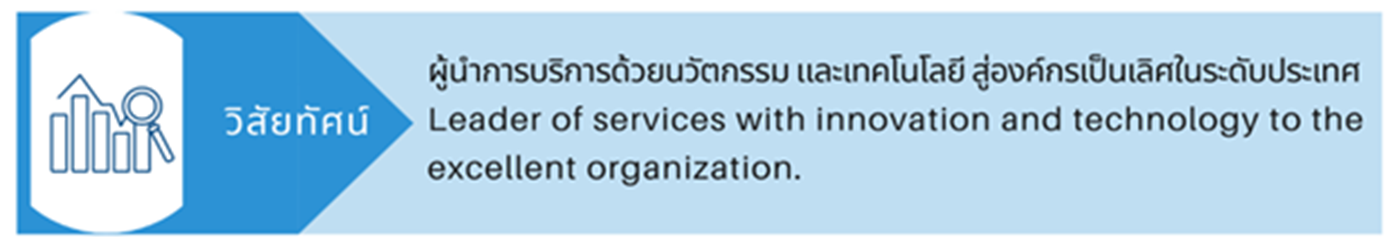 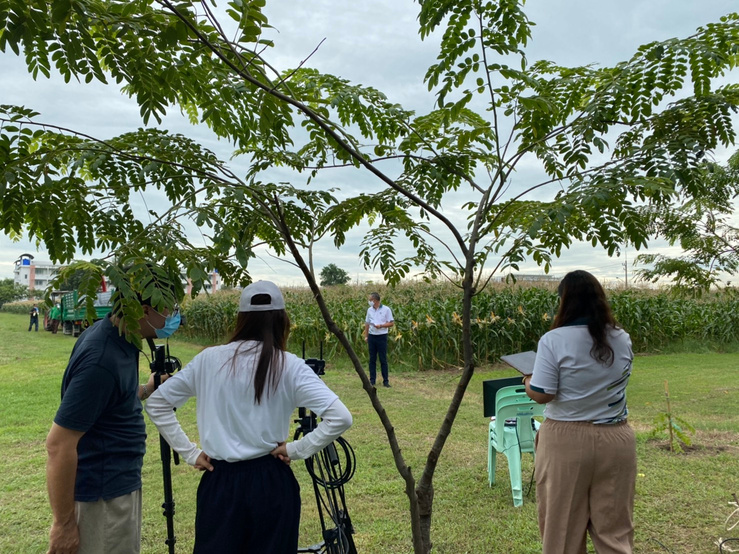 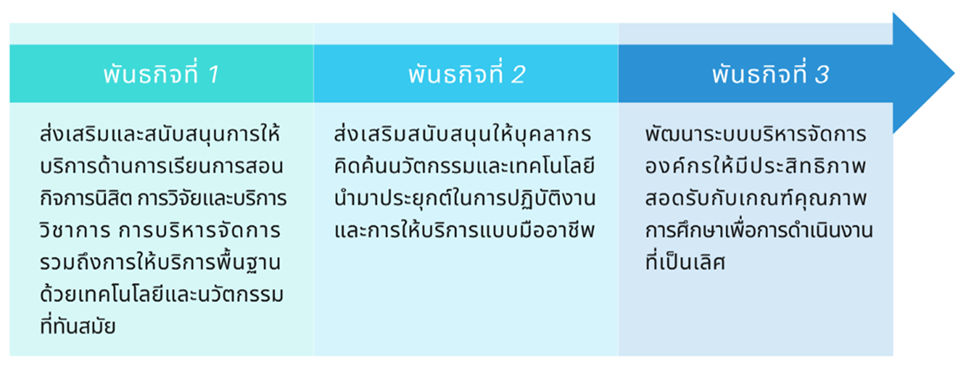 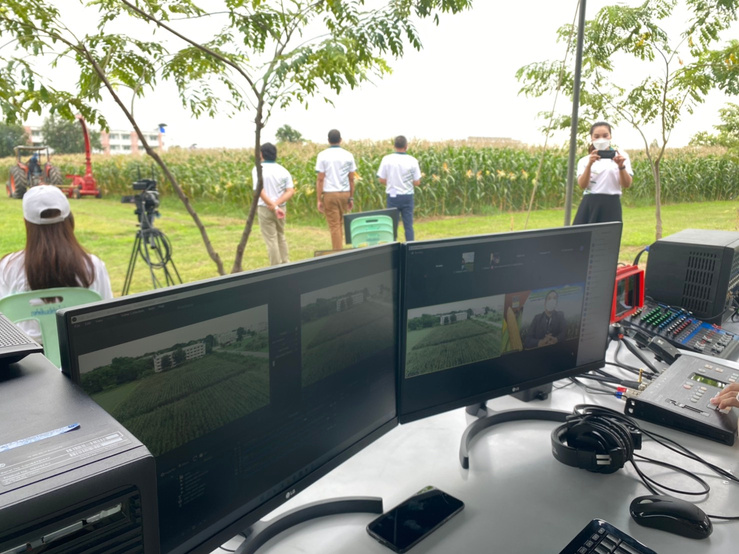 1.Plan CAM / SETTING
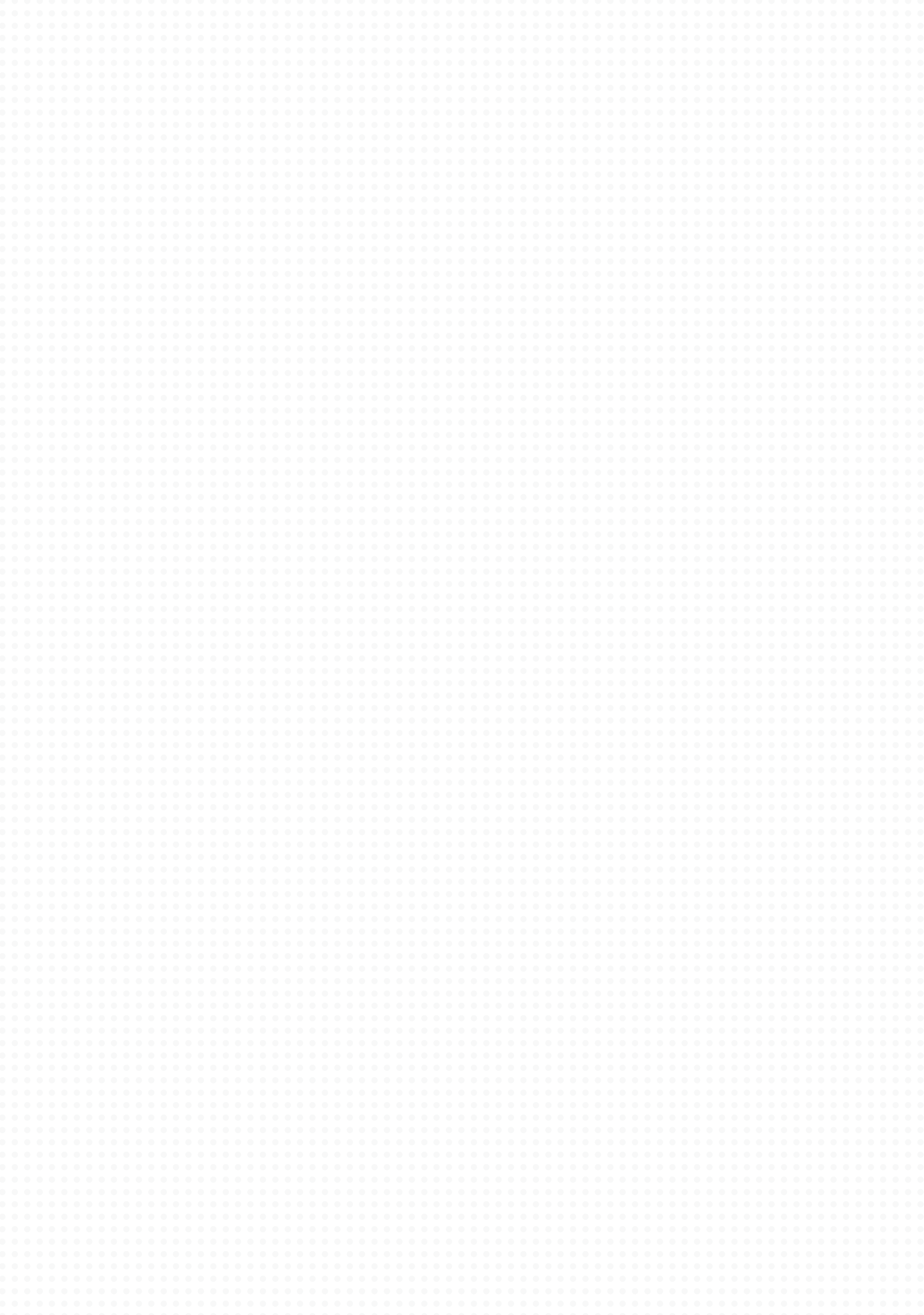 3.TEST/FIX
4.DEVELOPE
2.SCRIPT/Contents
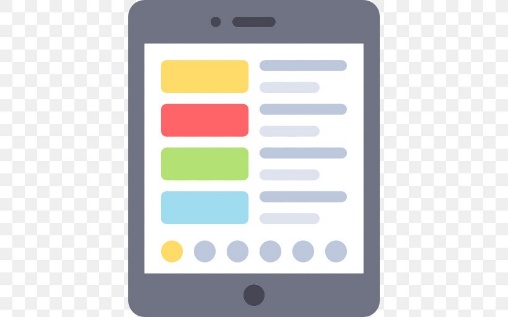 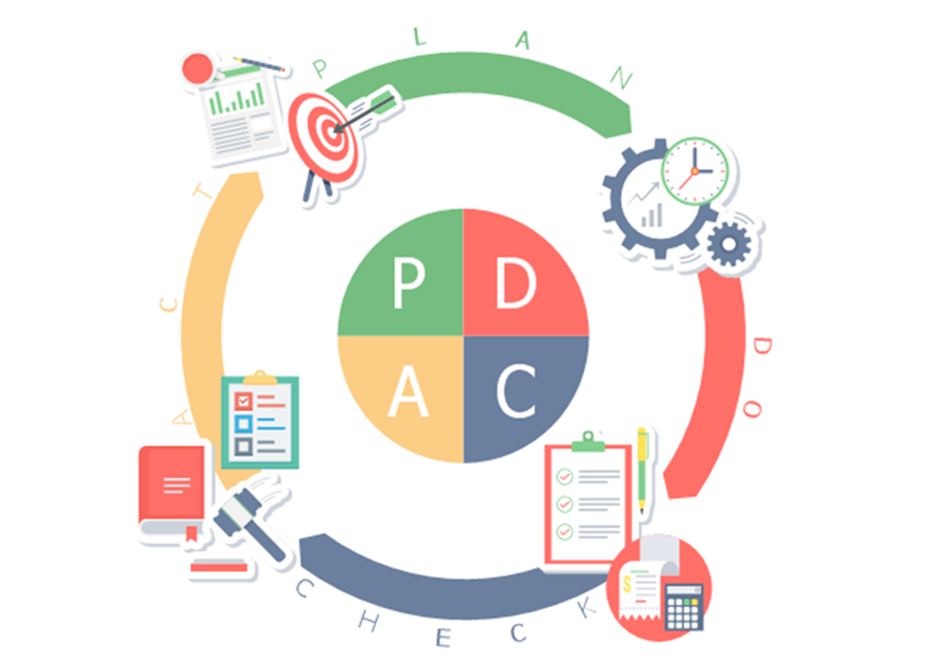 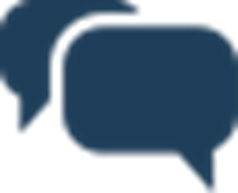 การพัฒนาทีมงาน บุคลากรในการดำเนินการ การรวมทรัพยากรโสตทัศนอุปกรณ์ทางการศึกษา ของสำนักงานวิทยาเขตกำแพงแสน
การพัฒนามุมกล้องในการถ่ายทอดสดโดยการนำระบบสวิทเชอร์มาช่วยในการสลับมุมกล้อง และ การเพิ่มลูกเล่นเสียง อักษร ในการเพิ่มสีสันระหว่างการถ่ายทอดสด
การแก้ไขประสิทธิภาพในการทำงาน สัญญาณ ความคมชัด ความร้อน การถ่ายทอดสดกลางแจ้ง และความต่อเนื่อง รูปแบบของการนำเสนอ
การเตรียมข้อมูลสคริปต์ในการนำเสนอ และการซักซ้อมก่อนเริ่มงานจริง
KNOWLEDGE AROUND US
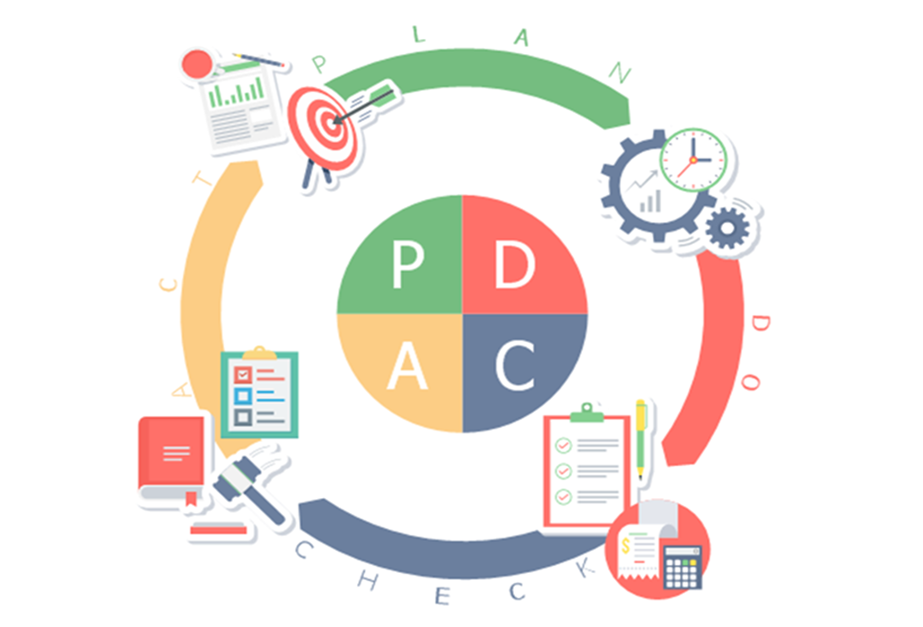 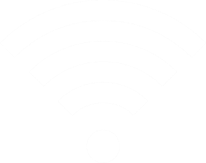 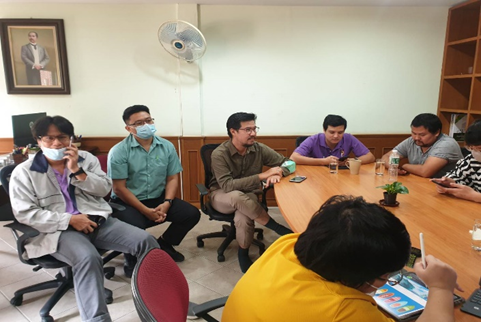 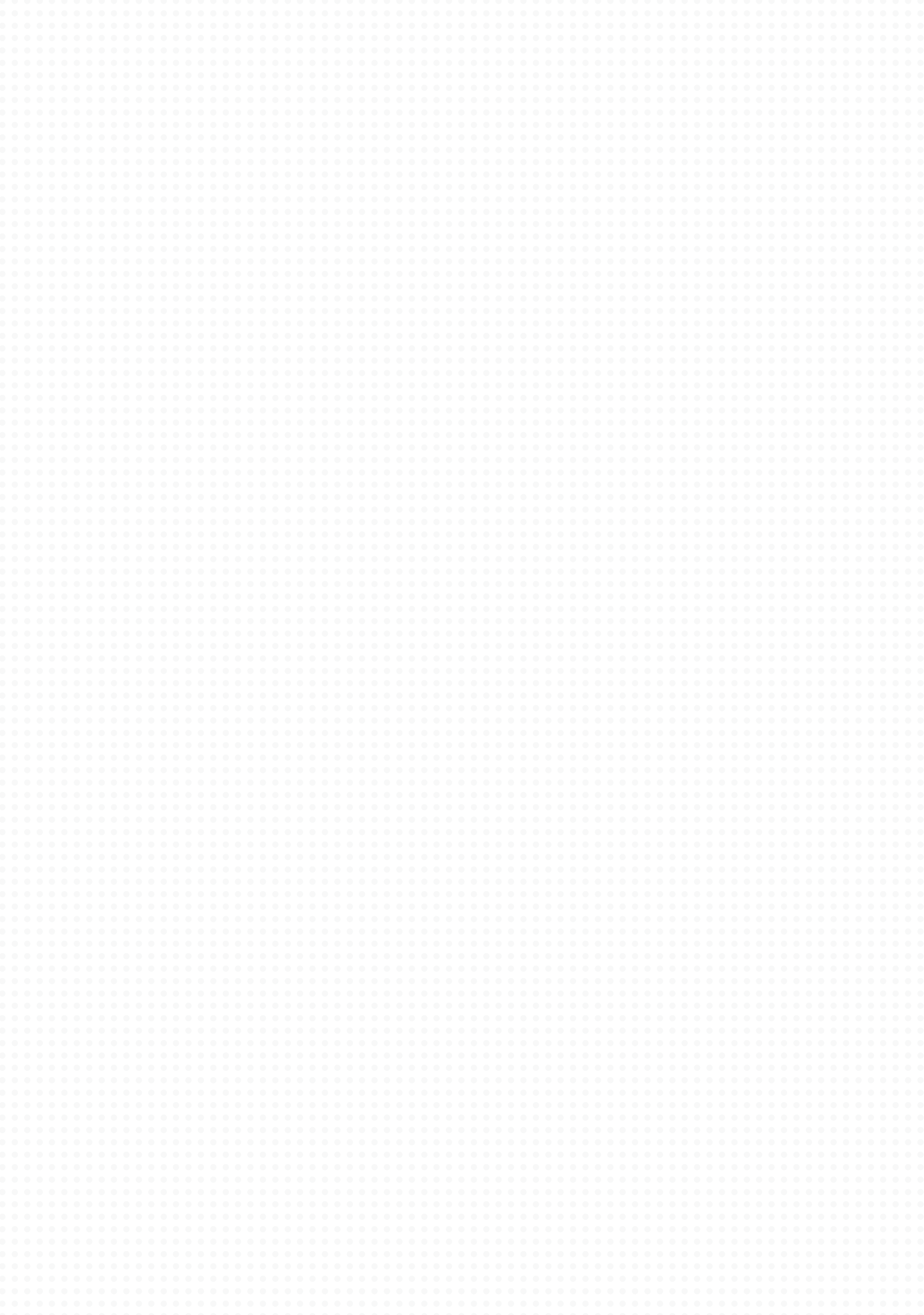 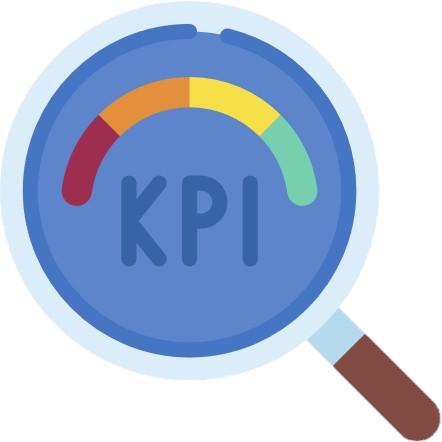 เพิ่ม
ลดต้นทุนการจัดกิจกรรม 
Onsite > 1,000,000 บาท ต่อปี
2. ลดการสัมผัส 
ป้องกันการแพร่ระบาดของ COVID19
Comparison of Knowledge Extension
การเปรียบเทียบการต่อยอดการจัดการความรู้
Innovation and Technology
before
after
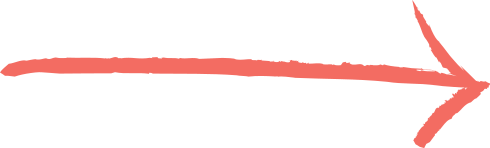 PR Super Live! Like เลยยย
PR Super Live! CHAPTER II
ชุดกล้องดิจิตอล + อุปกรณ์ต่อสัญญาณภาพ
คอมพิวเตอร์ / แล็ปท็อป
จอมอนิเตอร์
ห้องสตูดิโอ: ชุดไฟ ชุดฉาก ชุดไมโครโฟน ฯ
สัญญาณอินเตอร์เน็ต: WIFI / Lan
ระบบสลับสัญญาณภาพ ชุดใหญ่
โปรแกรมการถ่ายทอดสด OBS
โปรแกรม Adobe Creative Cloud
Social Network : Facebook, YouTube
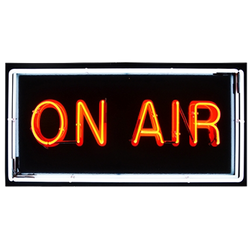 โทรศัพท์มือถือ / สมาร์ทโฟน
สัญญาณอินเตอร์เน็ต: WIFI
ระบบสลับสัญญาณภาพ ชุดเล็ก
Social Network : Facebook
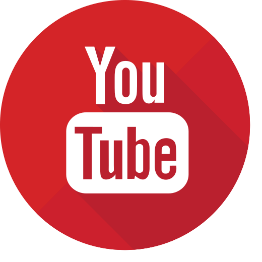 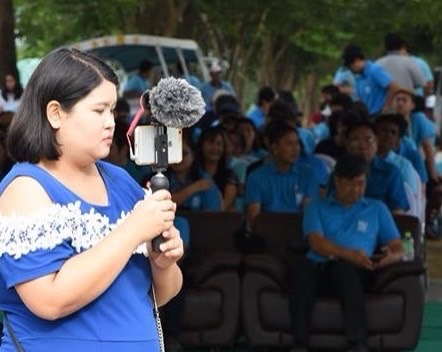 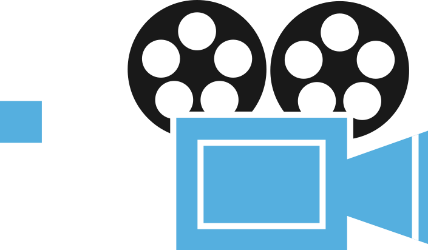 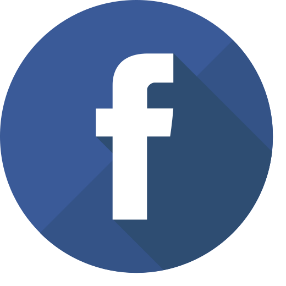 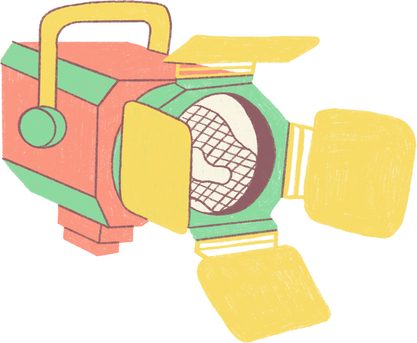 LIVE KU KPS 
PRUMIUM MILK
LIVE ISSAAS International Congress
16 July 2021
แถลงข่าวงานเกษตรกำแพงแสน ประจำปี 2563
November 2021
LIVE KU NEXT GEN
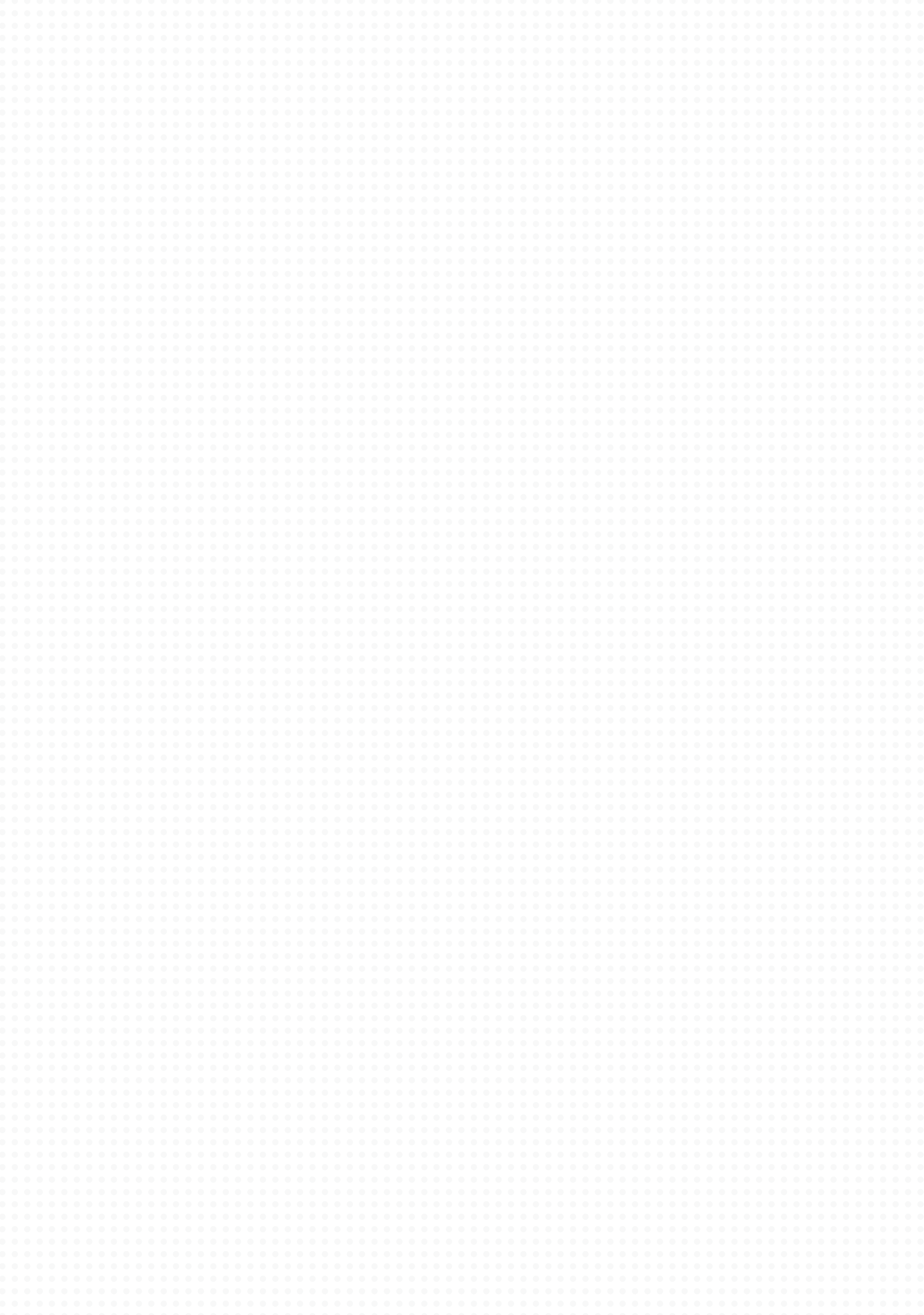 LIVE ชมพูพันธุ์ทิพย์ปีนี้มาได้ไหม?
Timeline of Live
20 June 2021
12 Nov 2020
16 March 2021
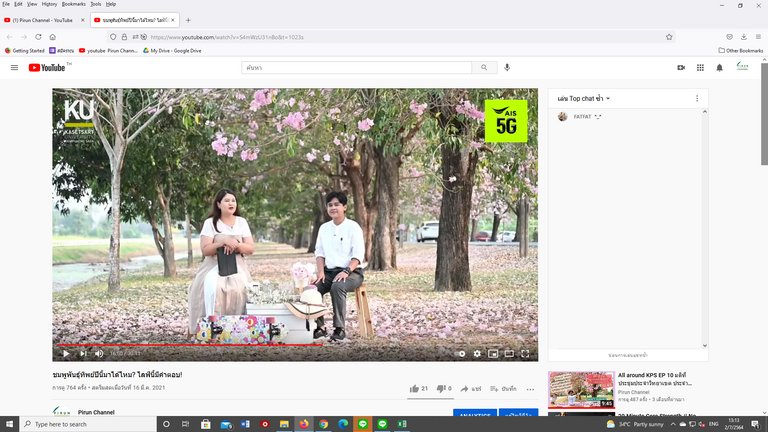 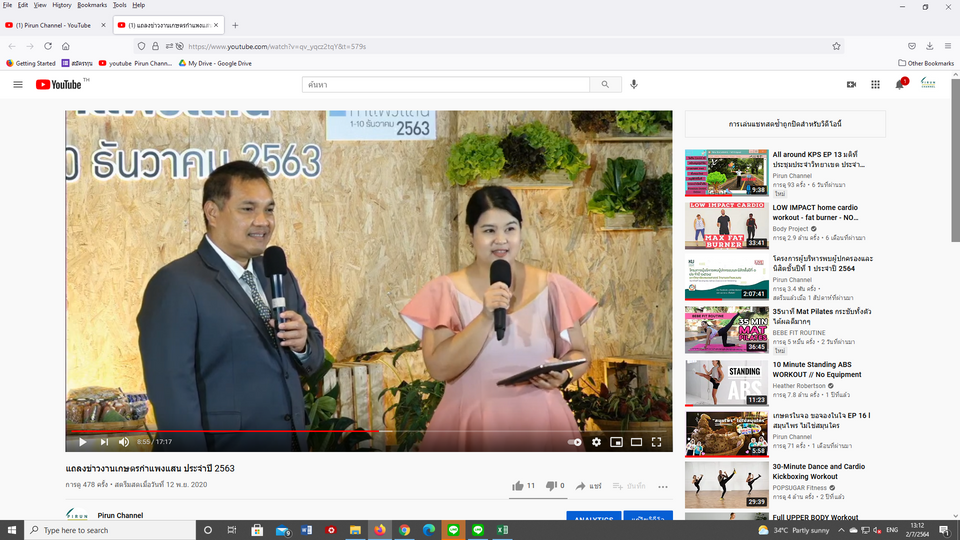 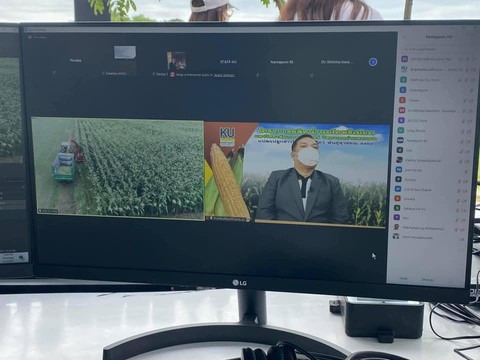 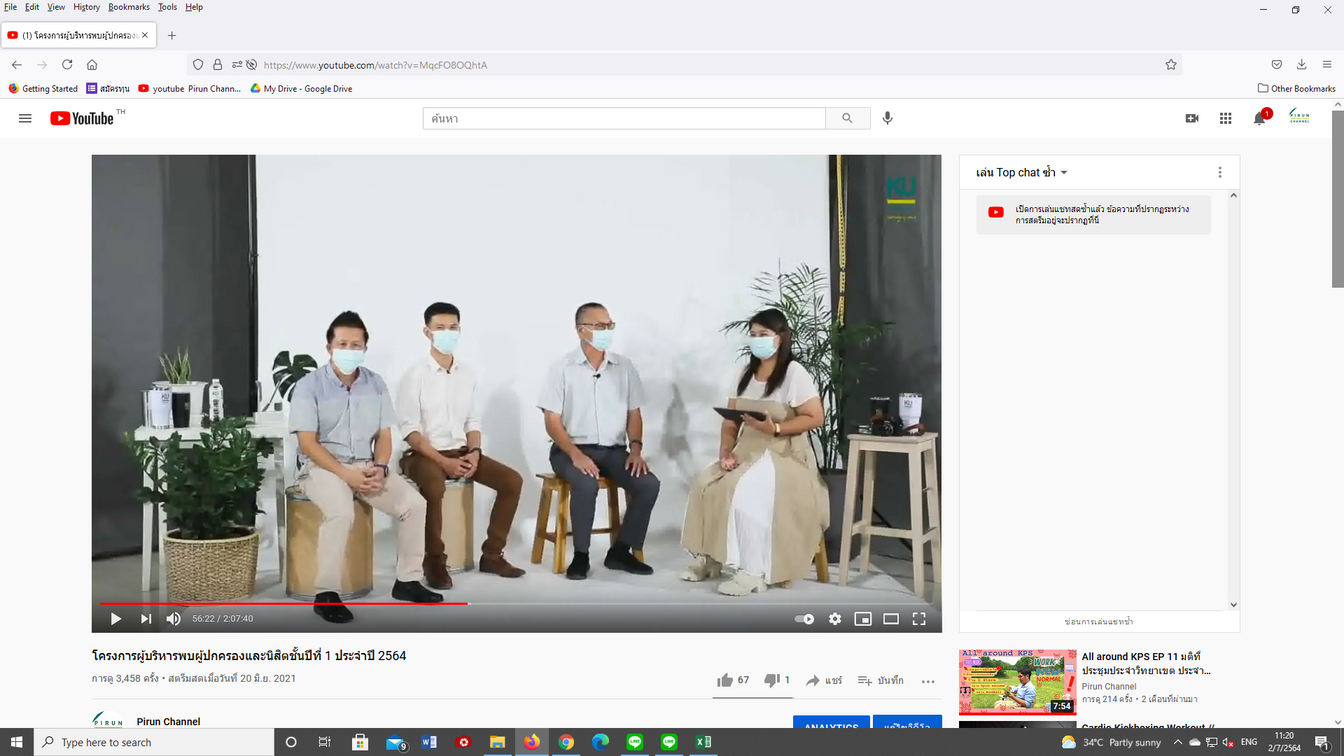 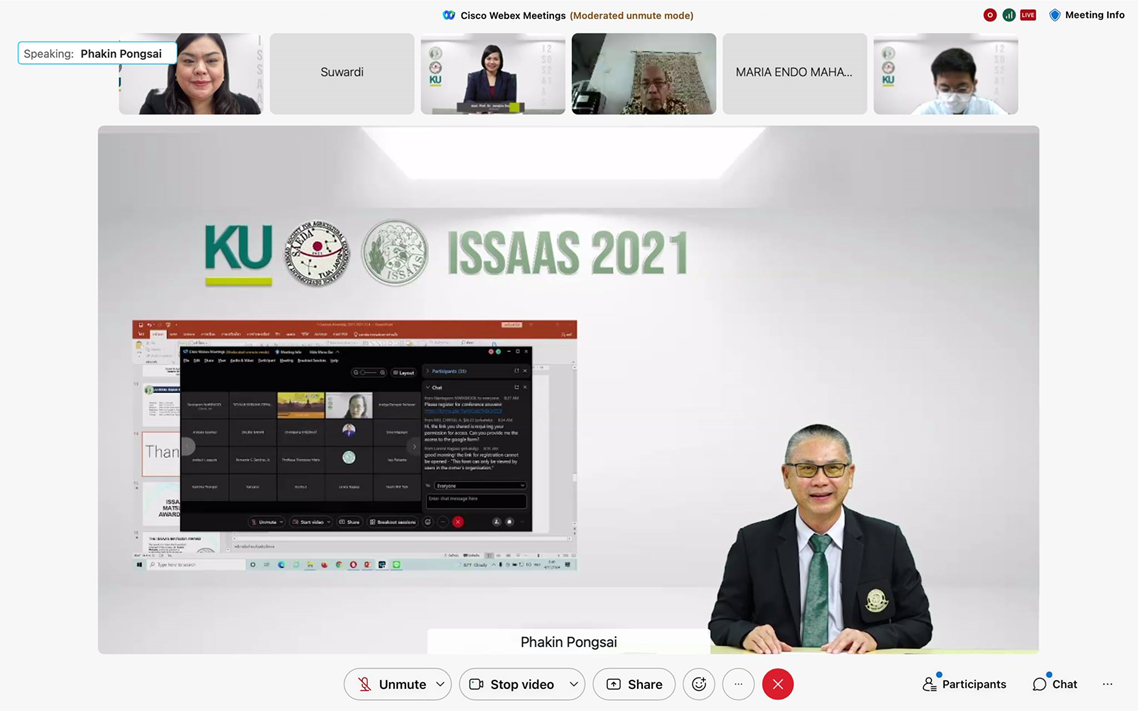 จำนวนยอดผู้เข้าชม
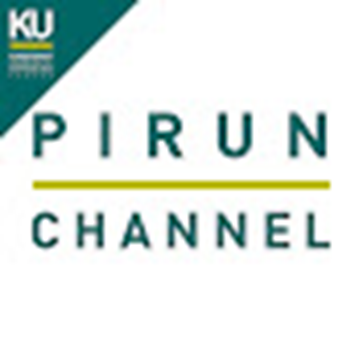 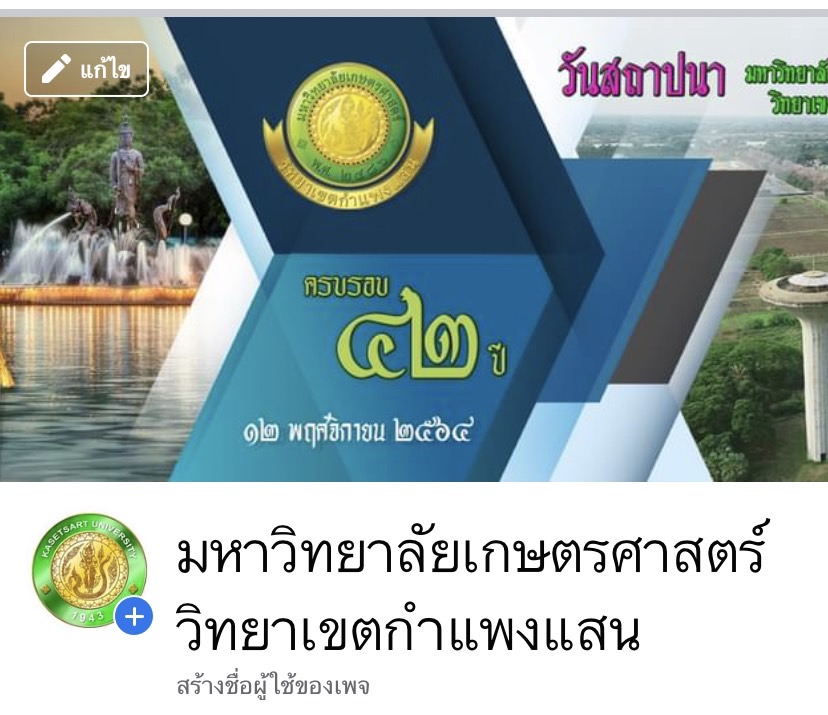 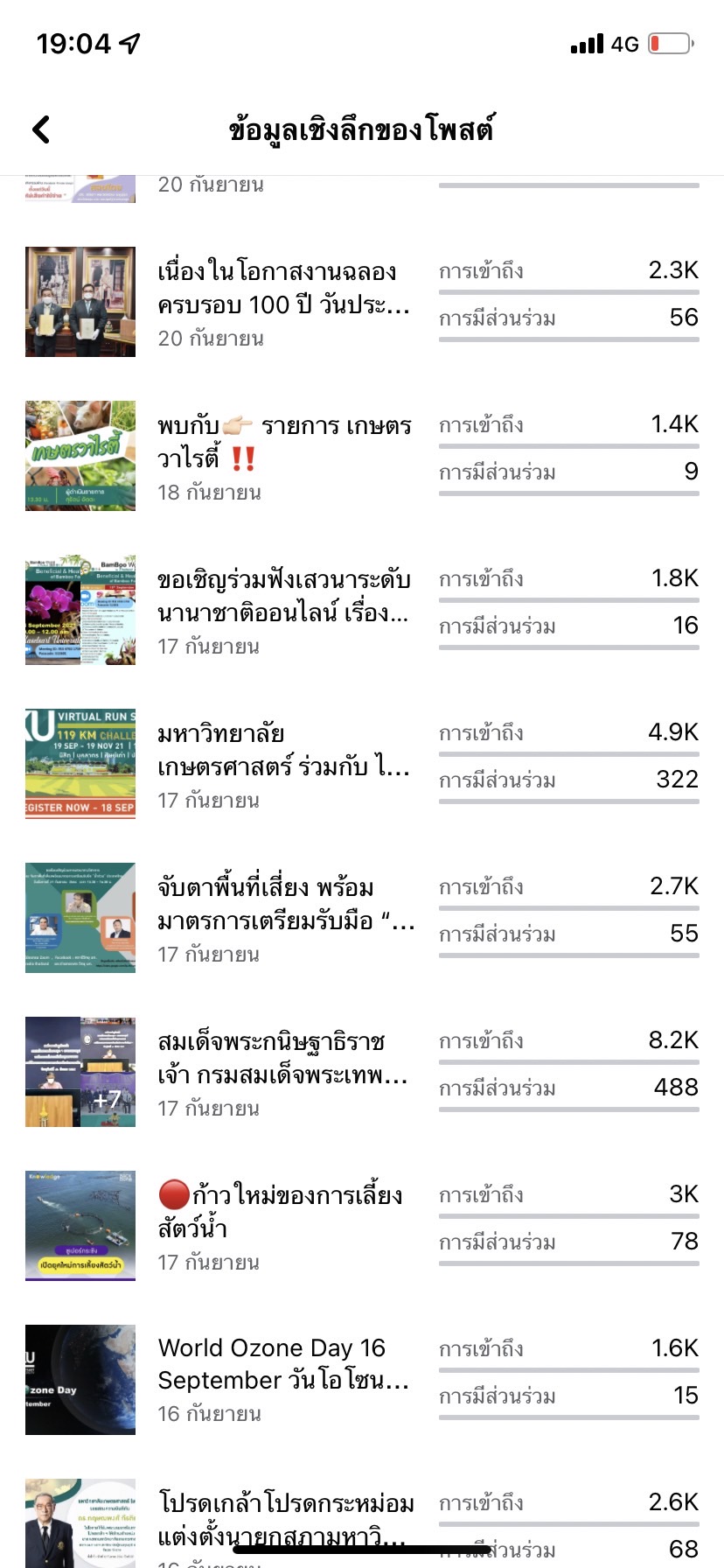 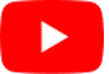 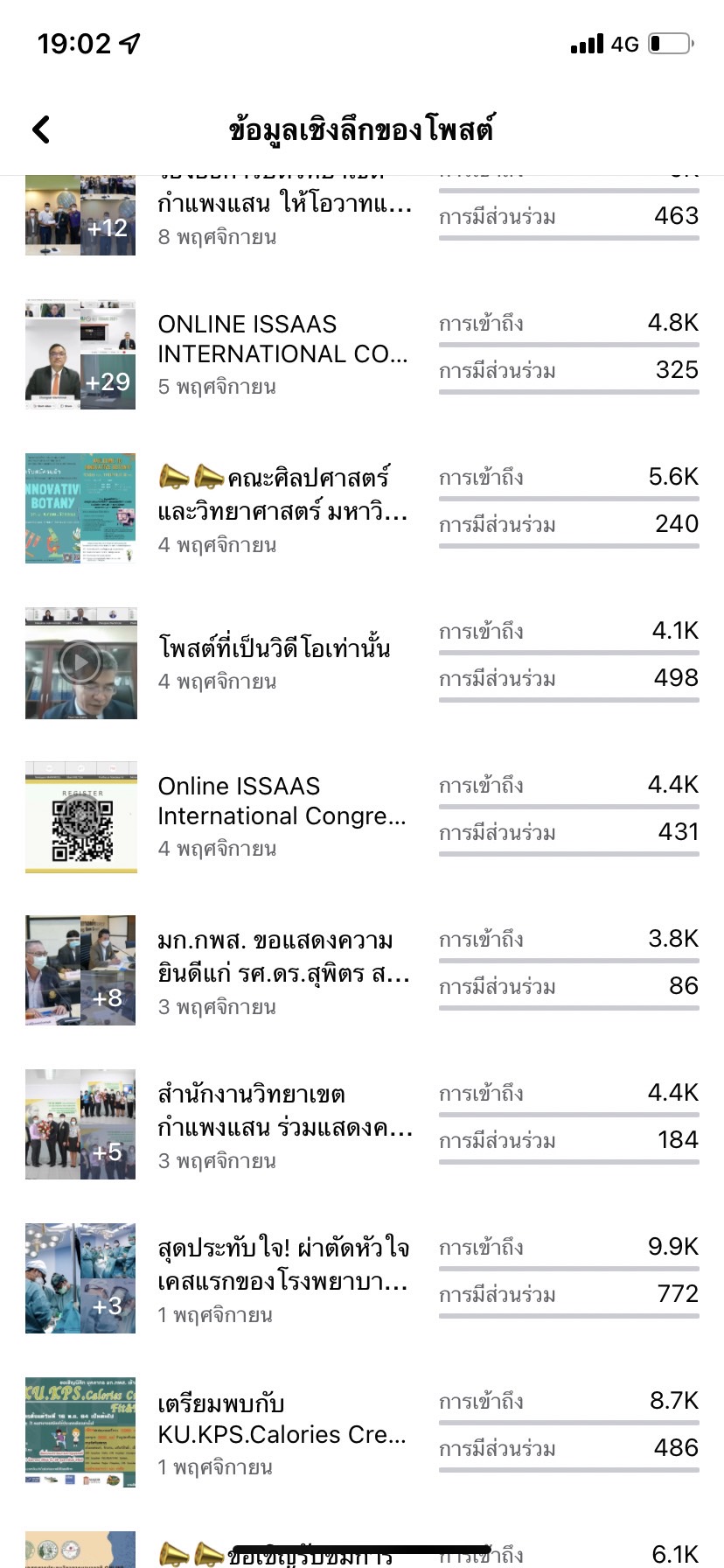 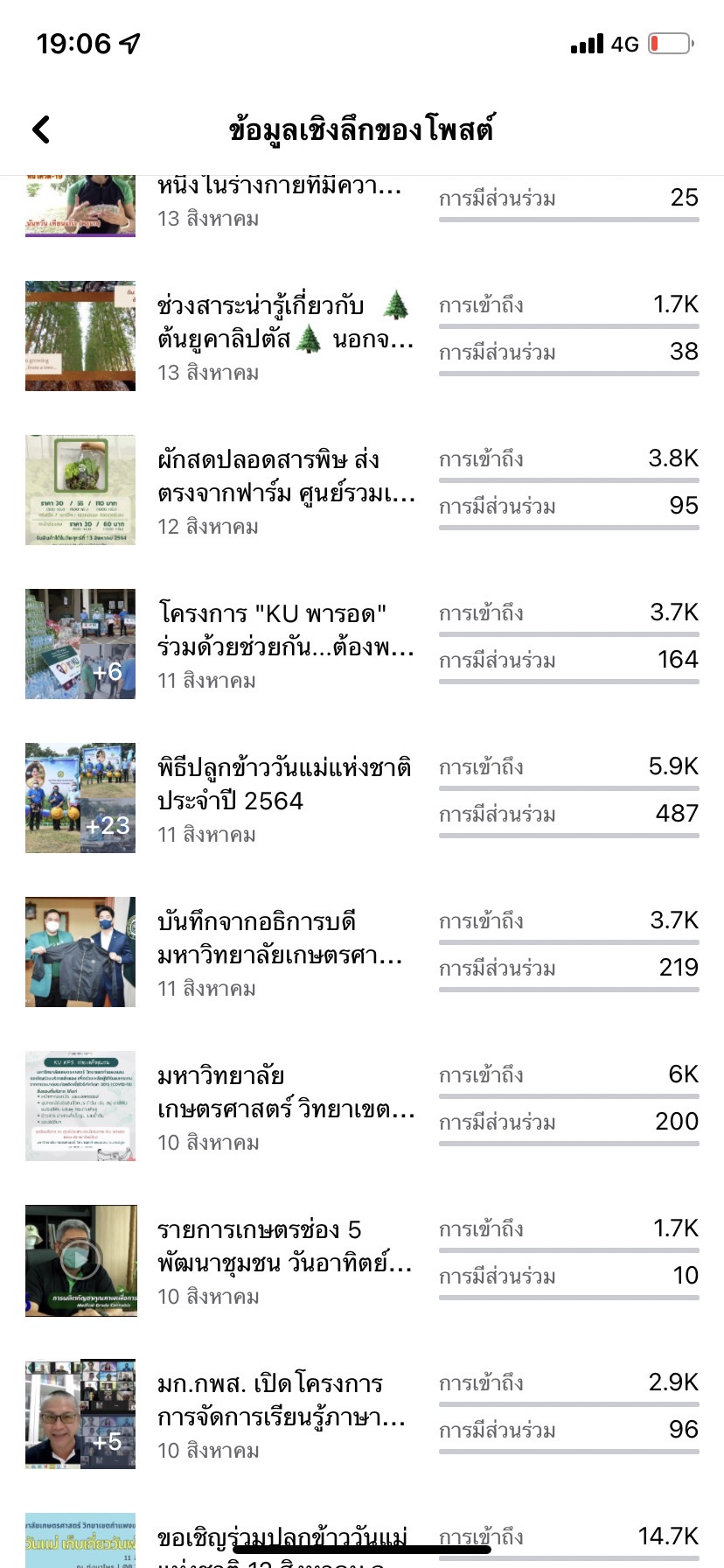 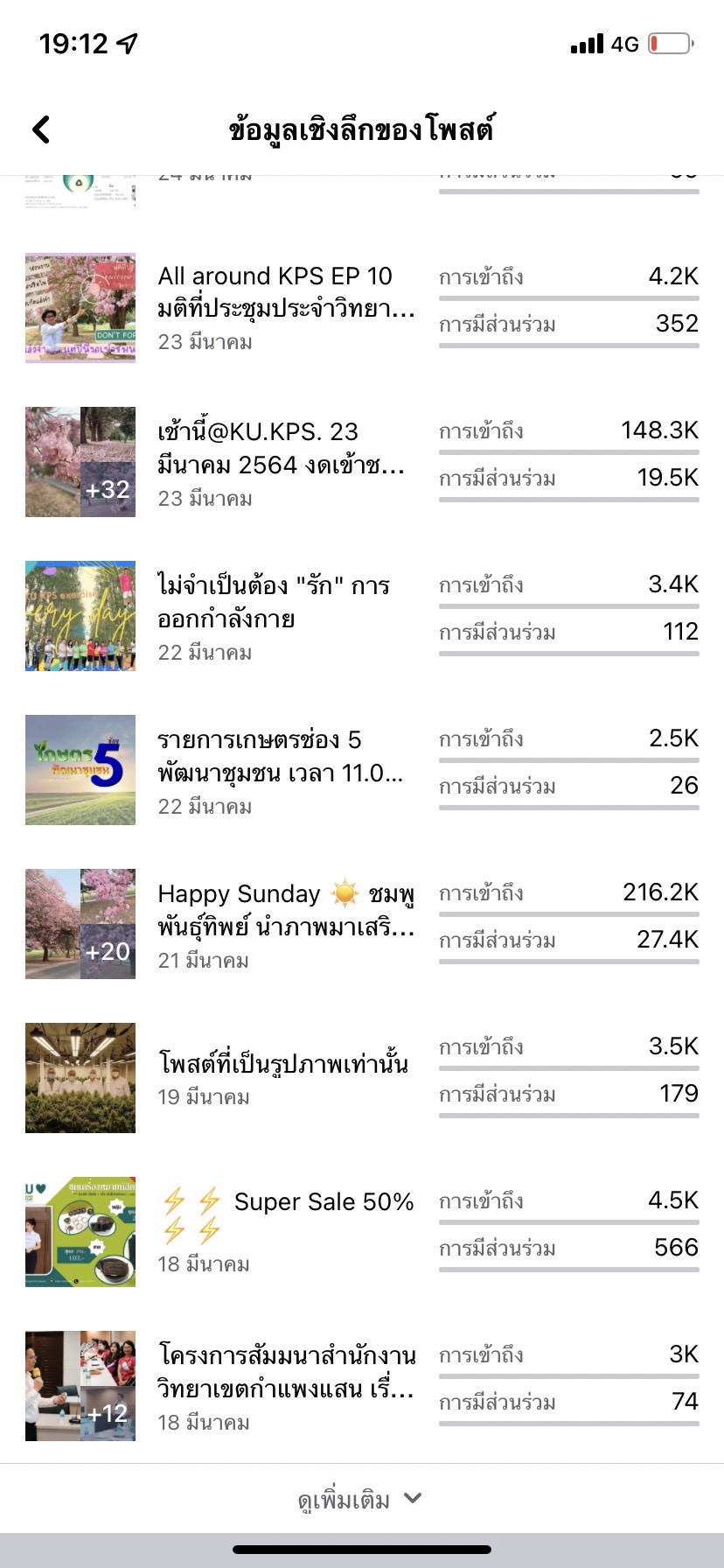 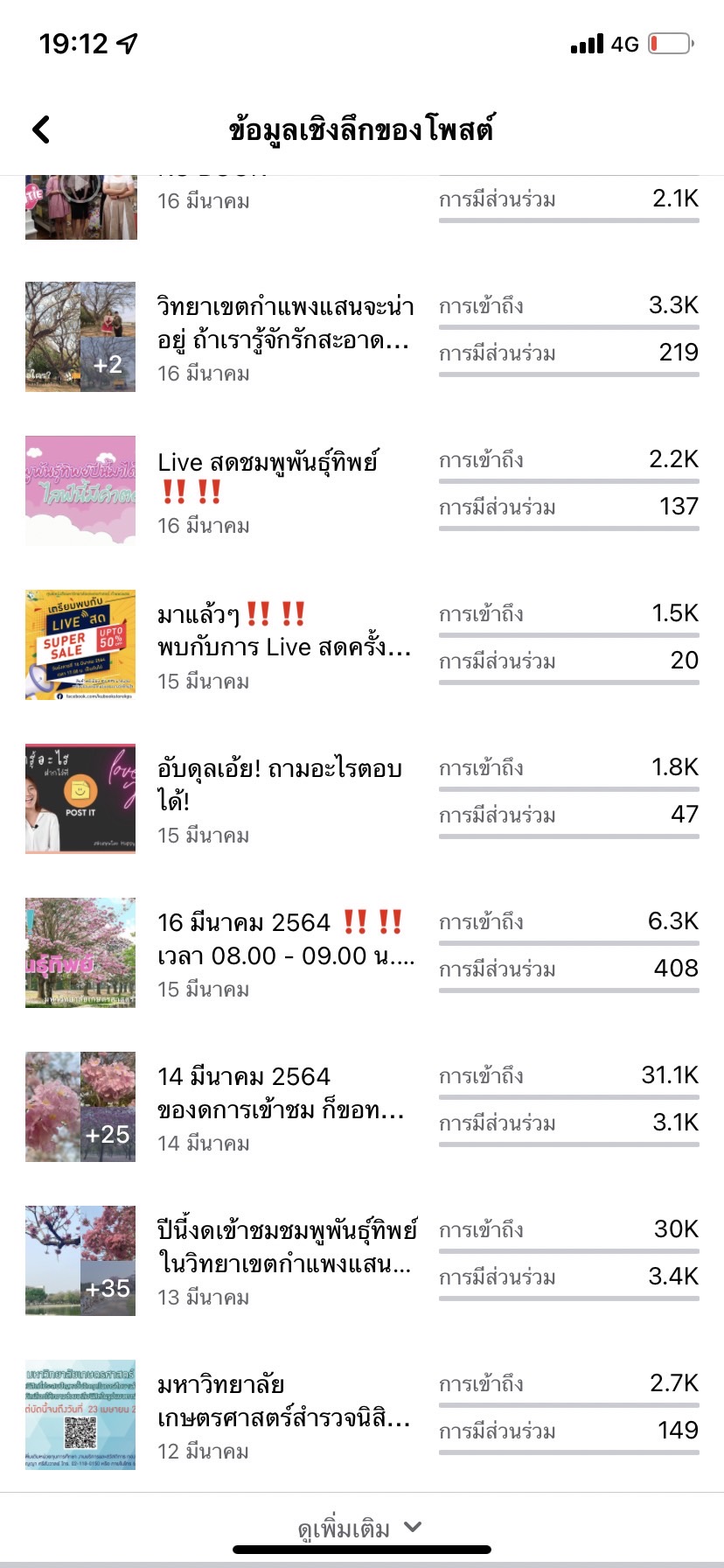 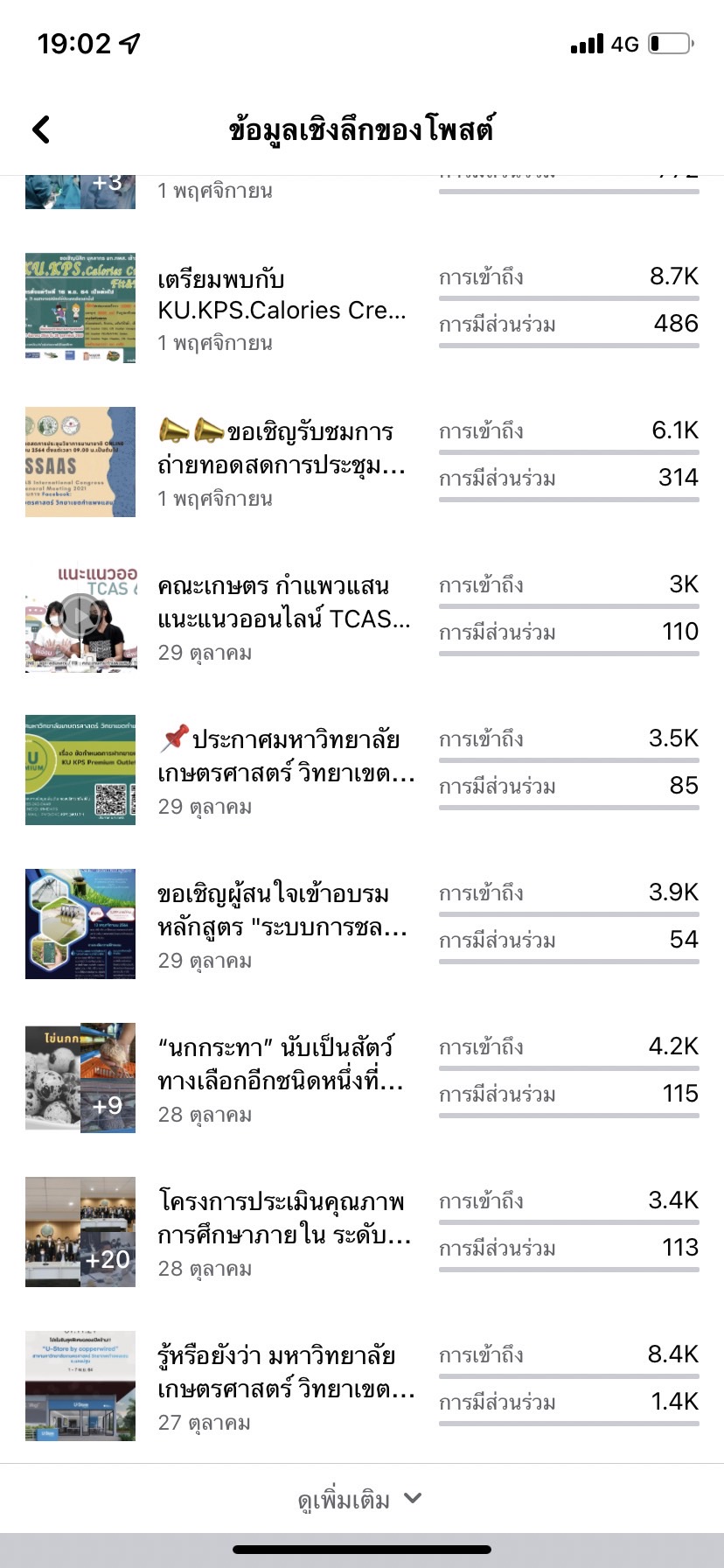 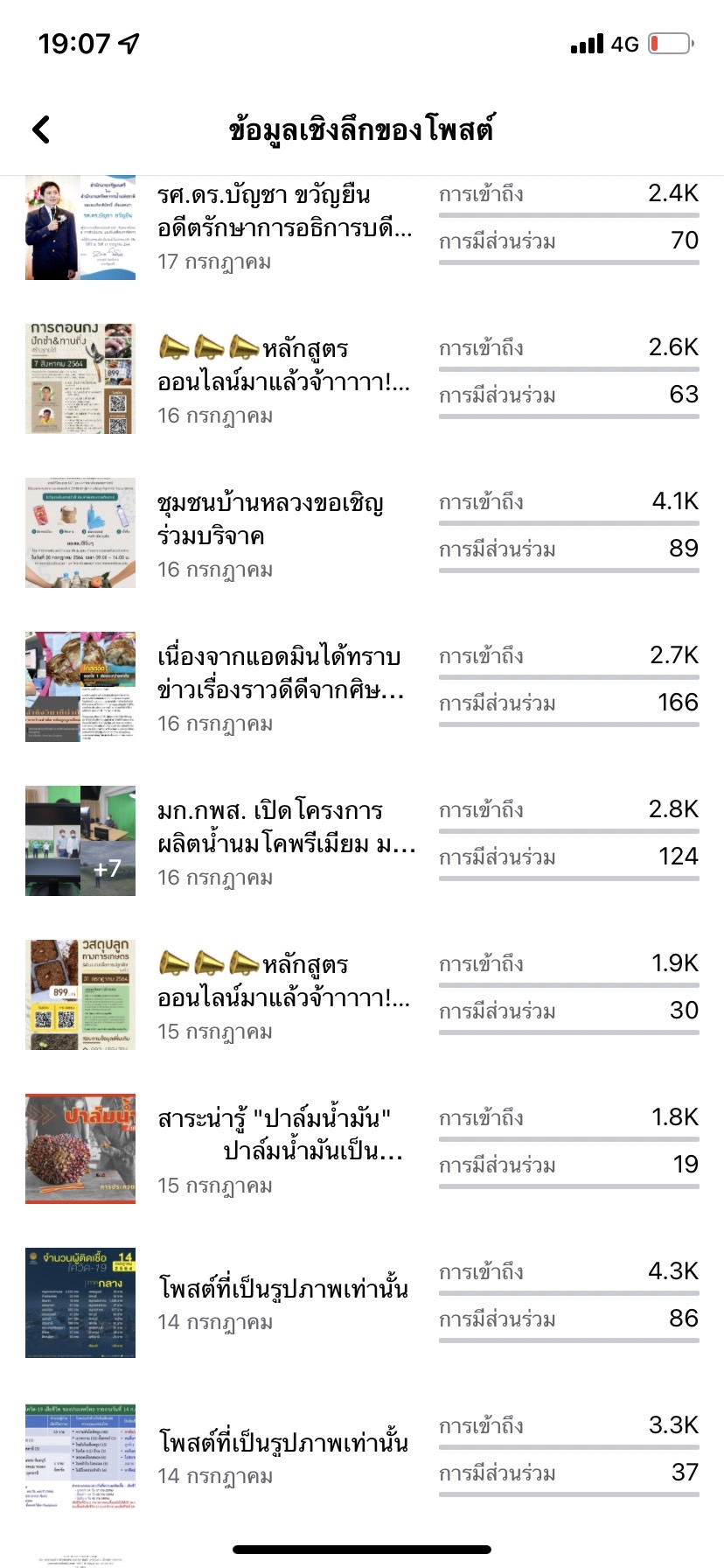 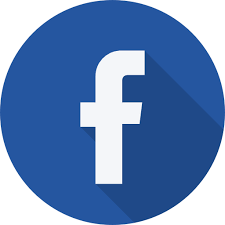 LIVE!
การถ่ายทอดองค์ความรู้
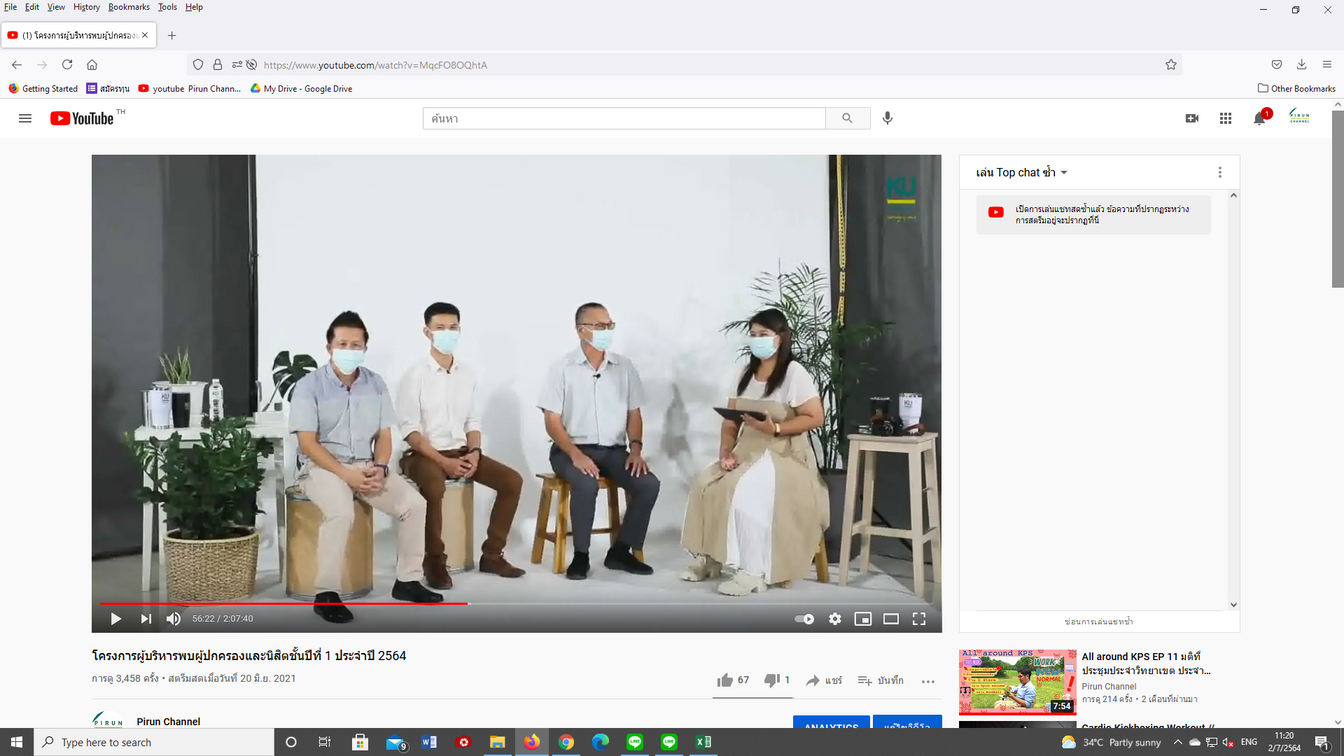 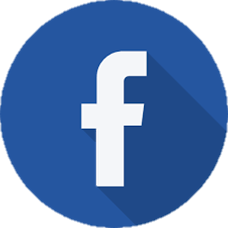 มหาวิทยาลัยเกษตรศาสตร์ วิทยาเขตกำแพงแสน
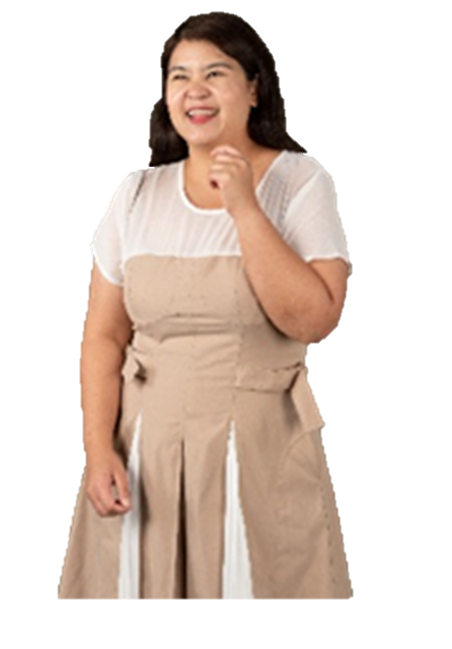 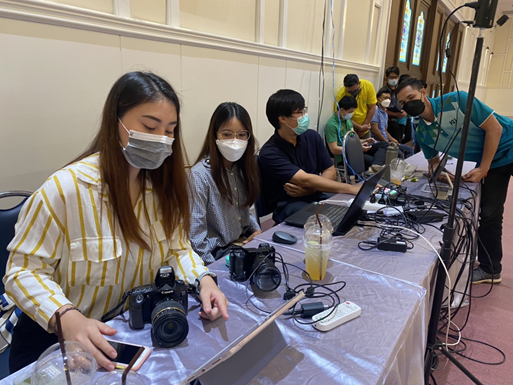 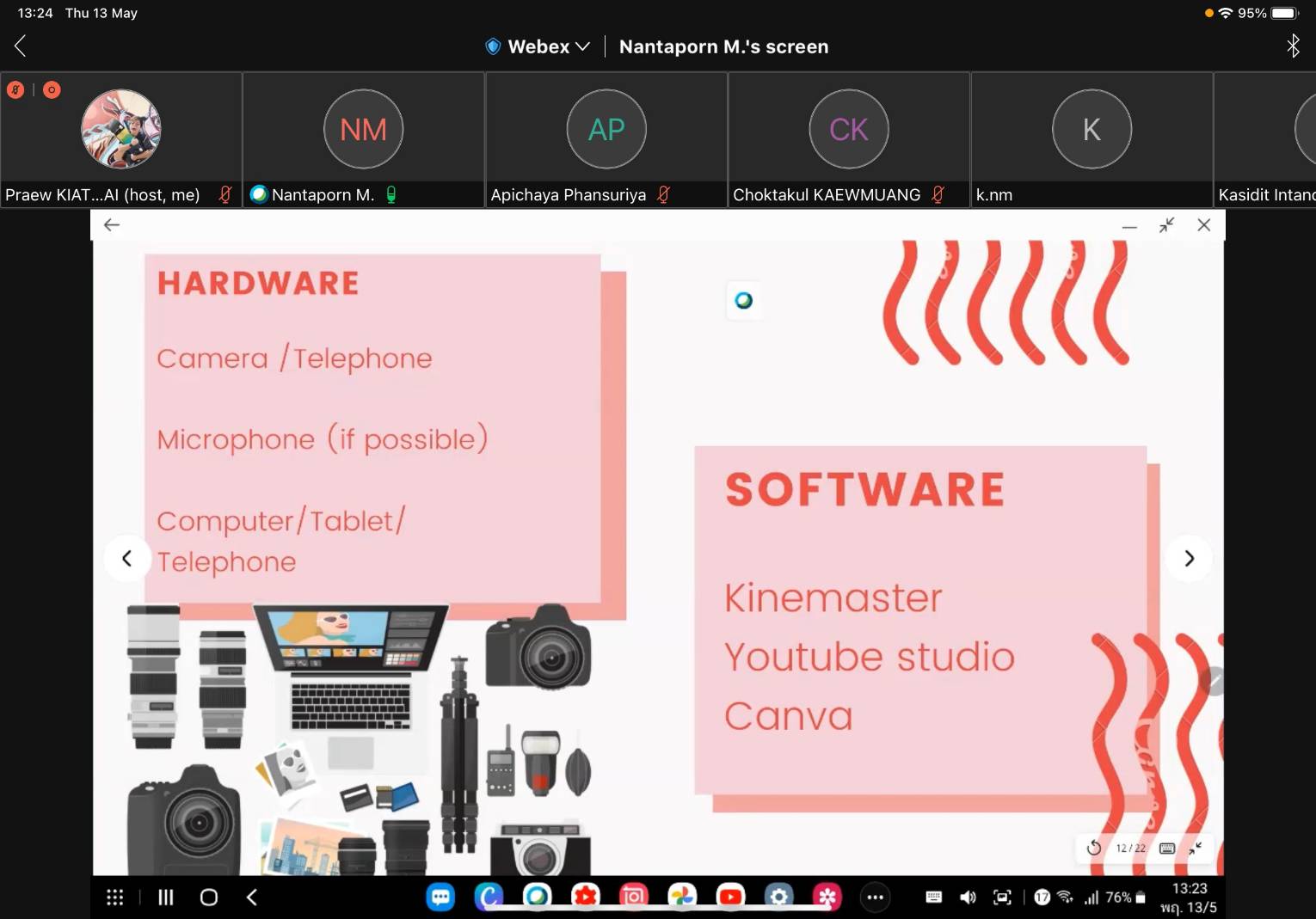 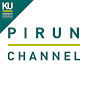 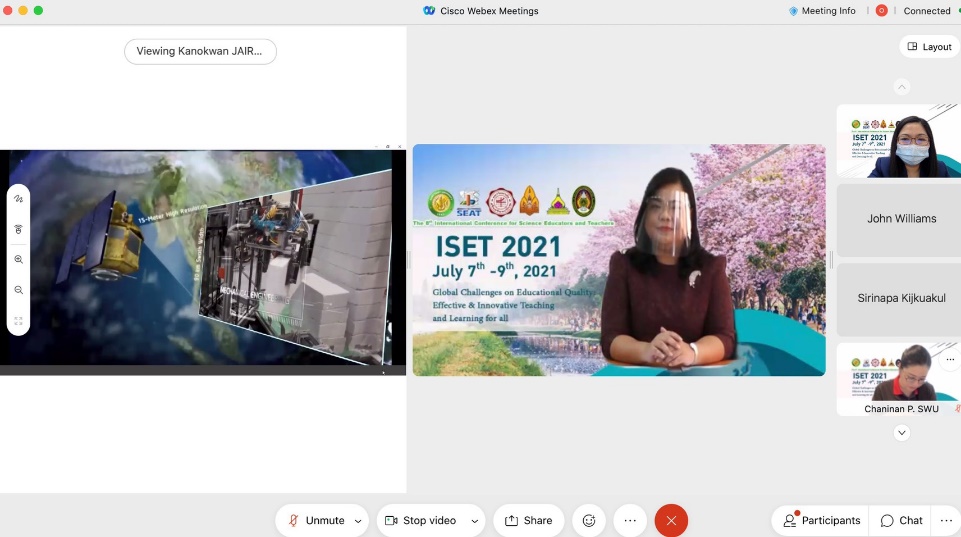 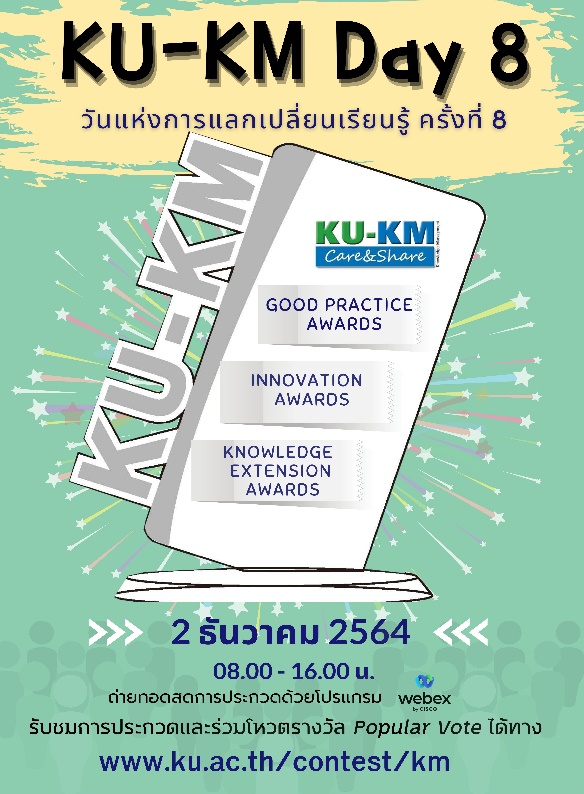 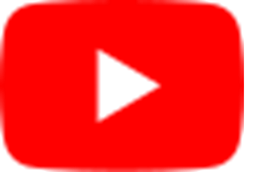 เว็บไซด์ สำนักงานวิทยาเขตกำแพงแสน
กองบริหารทั่วไป งานวิเทศ ประชาสัมพันธ์และชุมชนสัมพันธ์ 
Link: https://gad-psd.kps.ku.ac.th/v1/
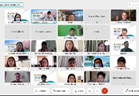 MOVING TECHNOLOGY FORWARD
Cost Reduction - Value Addition
การลดต้นทุน/เพิ่มมูลค่า จากการจัดการองค์ความรู้
ลดต้นทุนจากการซื้อโฆษณาผ่านสื่อหลัก โดยเปลี่ยนมาใช้แพลตฟอร์มออนไลน์ ปีละมากกว่า 50,000 บาท
ลดต้นทุนค่าใช้จ่าย แรงงาน ในการผลิตสื่อเพื่อประชาสัมพันธ์ 
การประชาสัมพันธ์ที่เข้าถึงง่ายสะดวก รวดเร็ว ทันเหตุการณ์
Before
PR Super Live! Like เลยยย
s
V
After
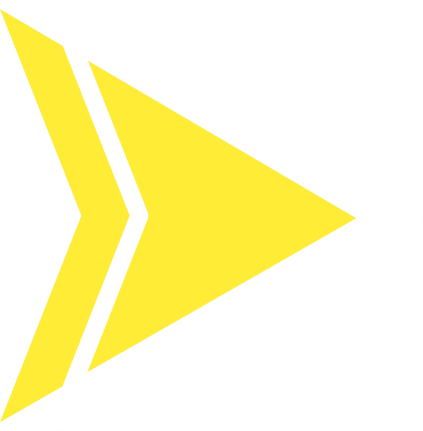 PR Super Live! CHAPTER II
ลดลง ! 
500,000 บาท
88%
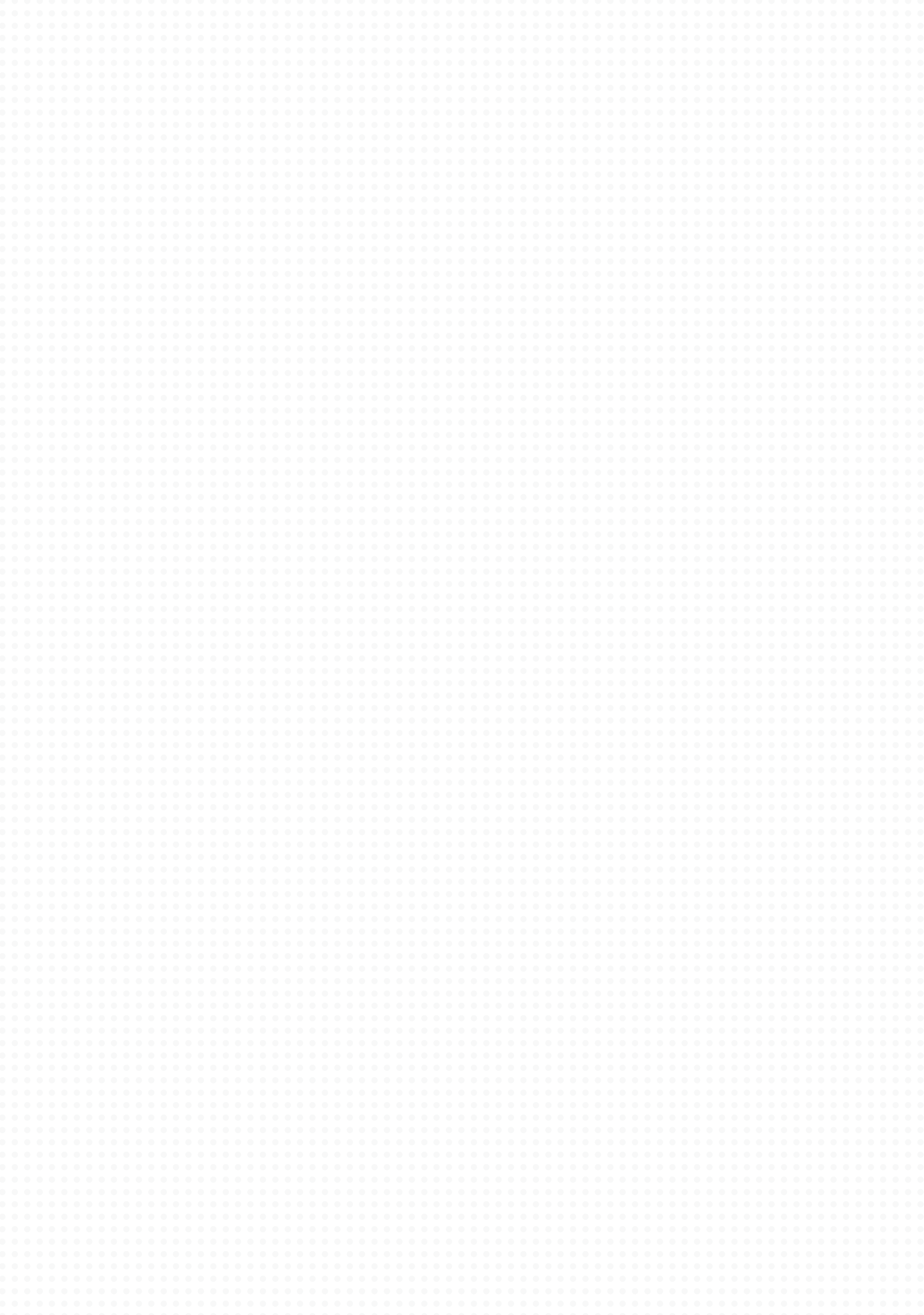 มหาวิทยาลัยเกษตรศาสตร์ วิทยาเขตกำแพงแสน 
ลดค่าใช้จ่ายในการจัดการประชุมในและต่างประเทศ
CAN'T GO A DAY WITHOUT BEING ONLINE
การจัดประชุมวิชาการนานาชาติ (ONLINE)
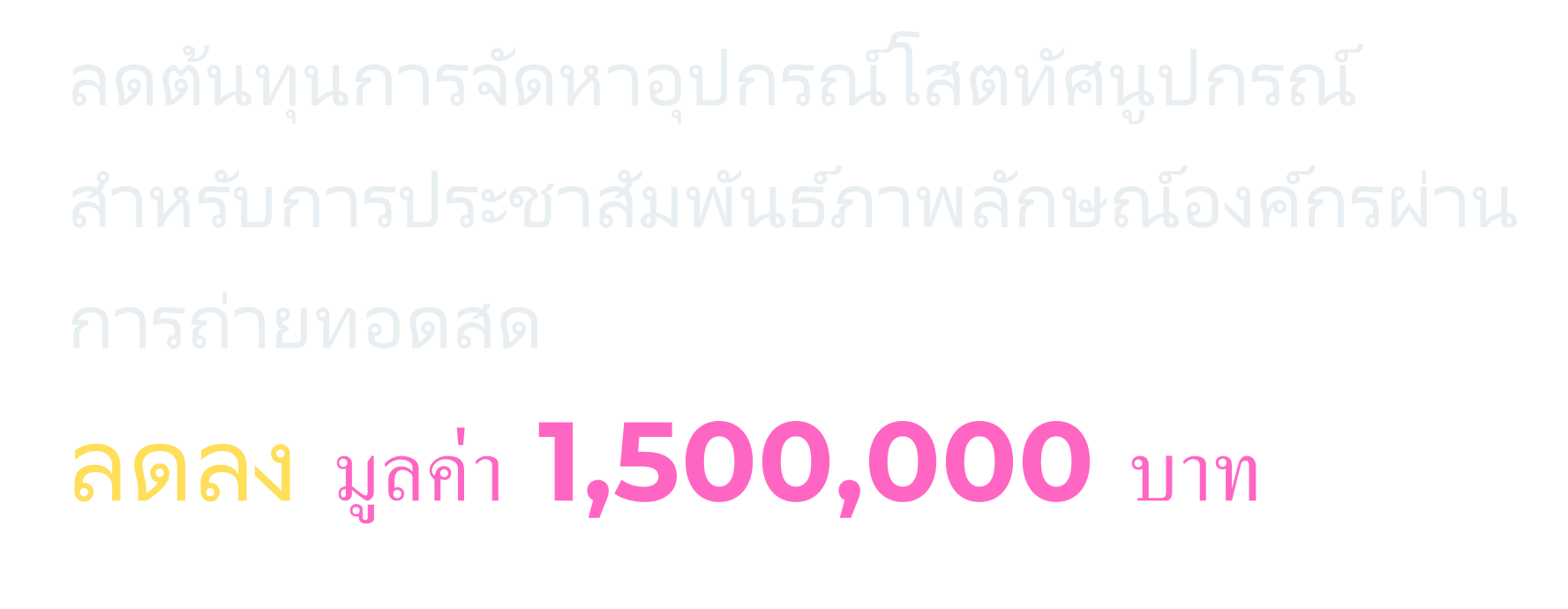 การจัดปฐมนิเทศผู้ปกครองและนิสิตใหม่
ลดลง!
2,000,000 บาท
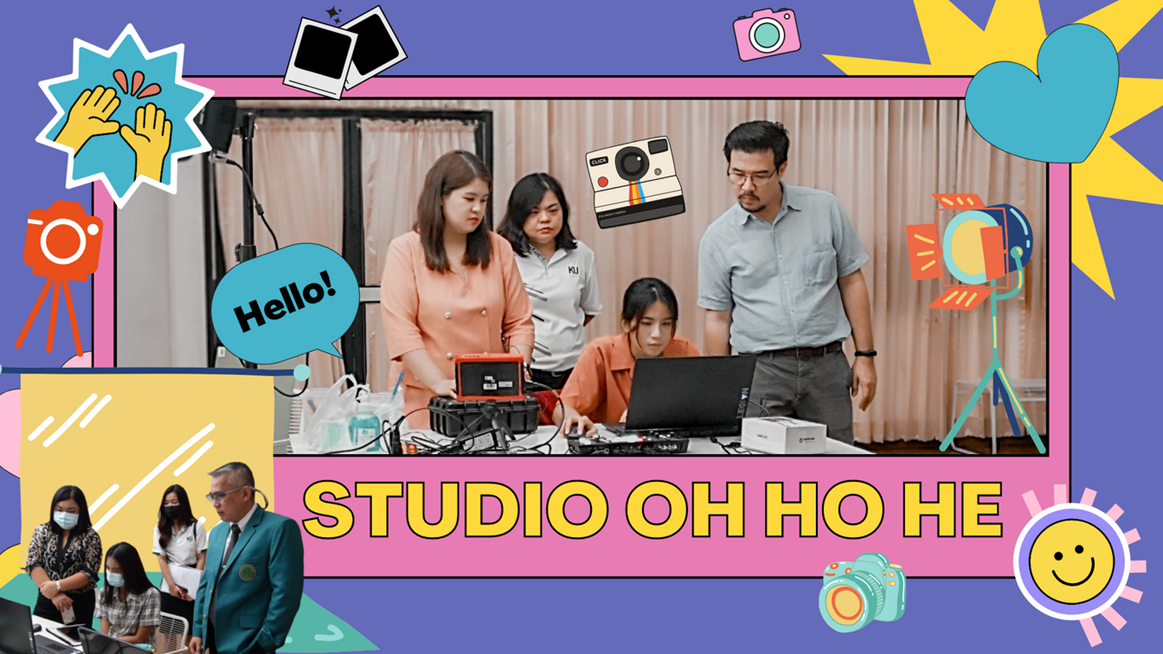 Output
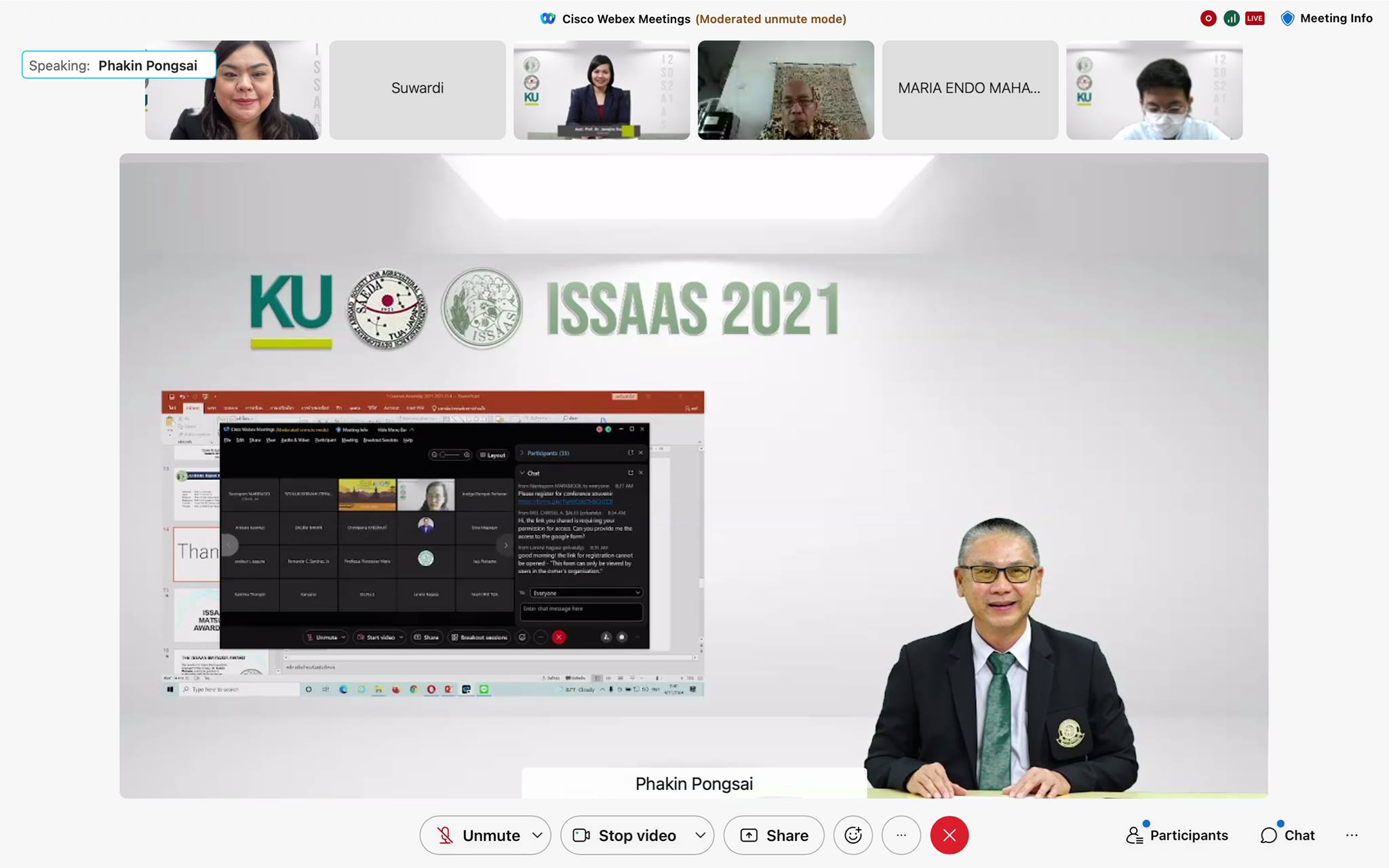 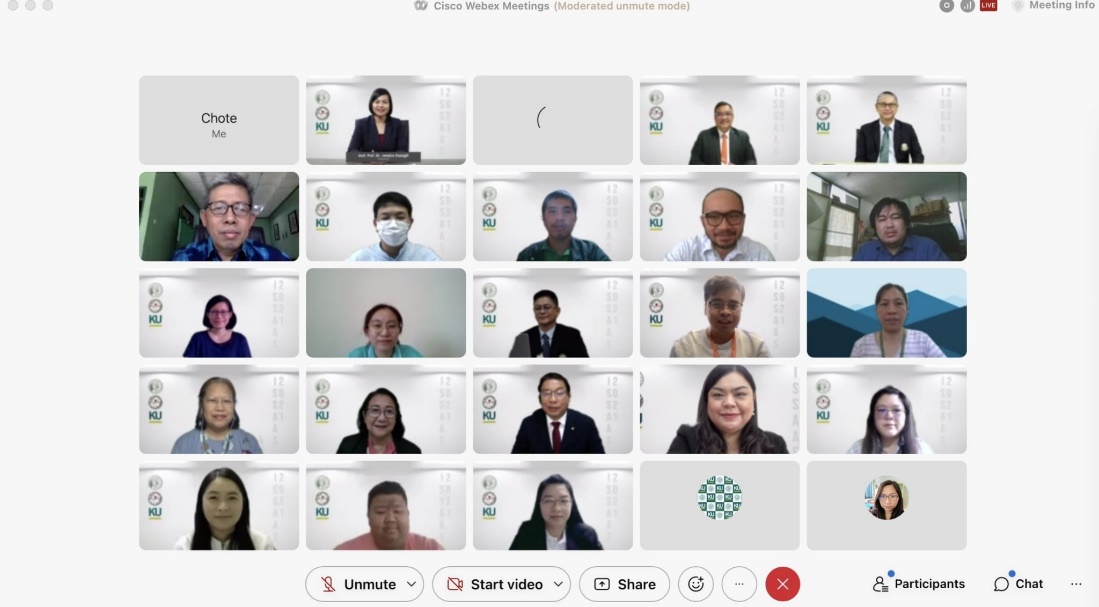 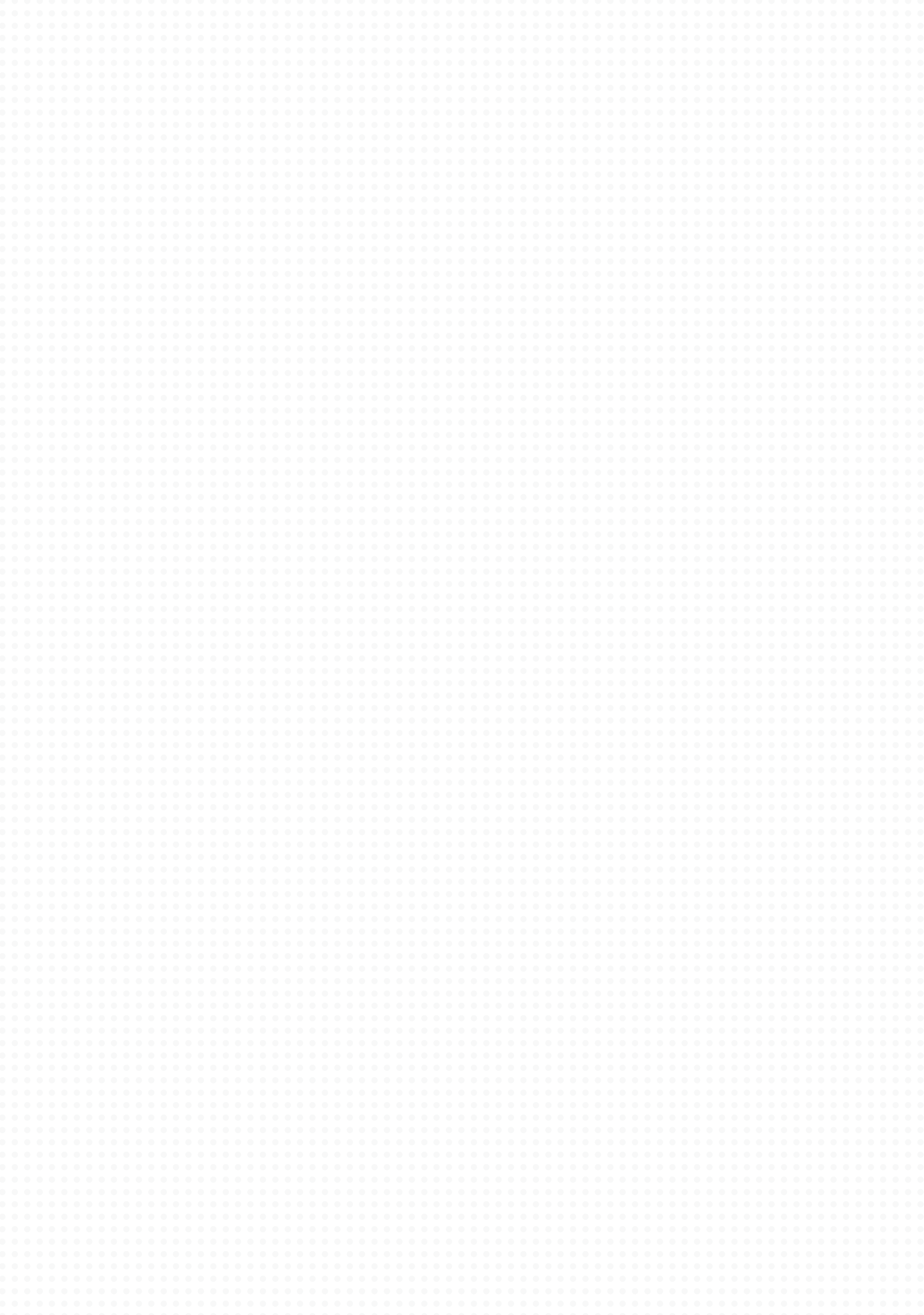 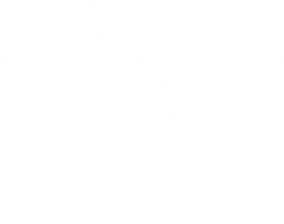 Technology around 
the globe
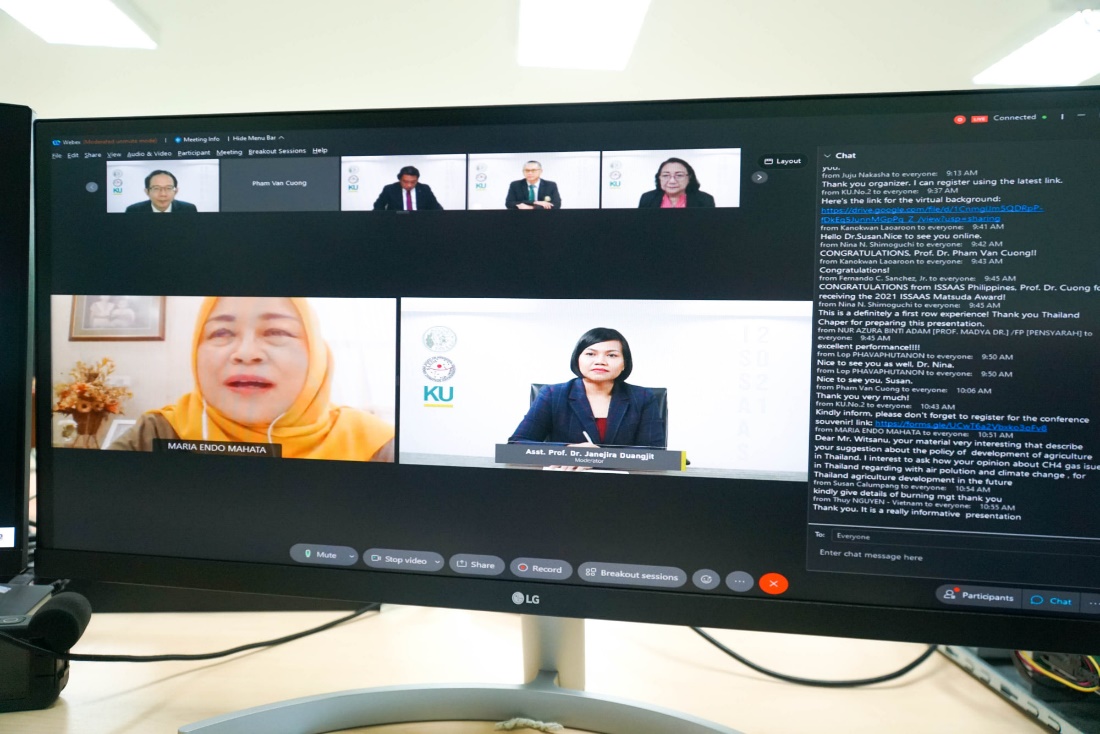 1. นวัตกรรมการถ่ายทอดสด
ด้วยอุปกรณ์ทางการประชาสัมพันธ์ 
และสร้างภาพลักษณ์องค์กร

2. เพื่อเป็นต้นแบบในการผลิตสื่อ 
ประชาสัมพันธ์ด้วยเทคโนโลยีที่เข้าถึงง่าย 
สะดวก รวดเร็ว

3. เพื่อลดการชุมนุมของคนจำนวนมากในช่วง
สถานการณ์ COVID 19
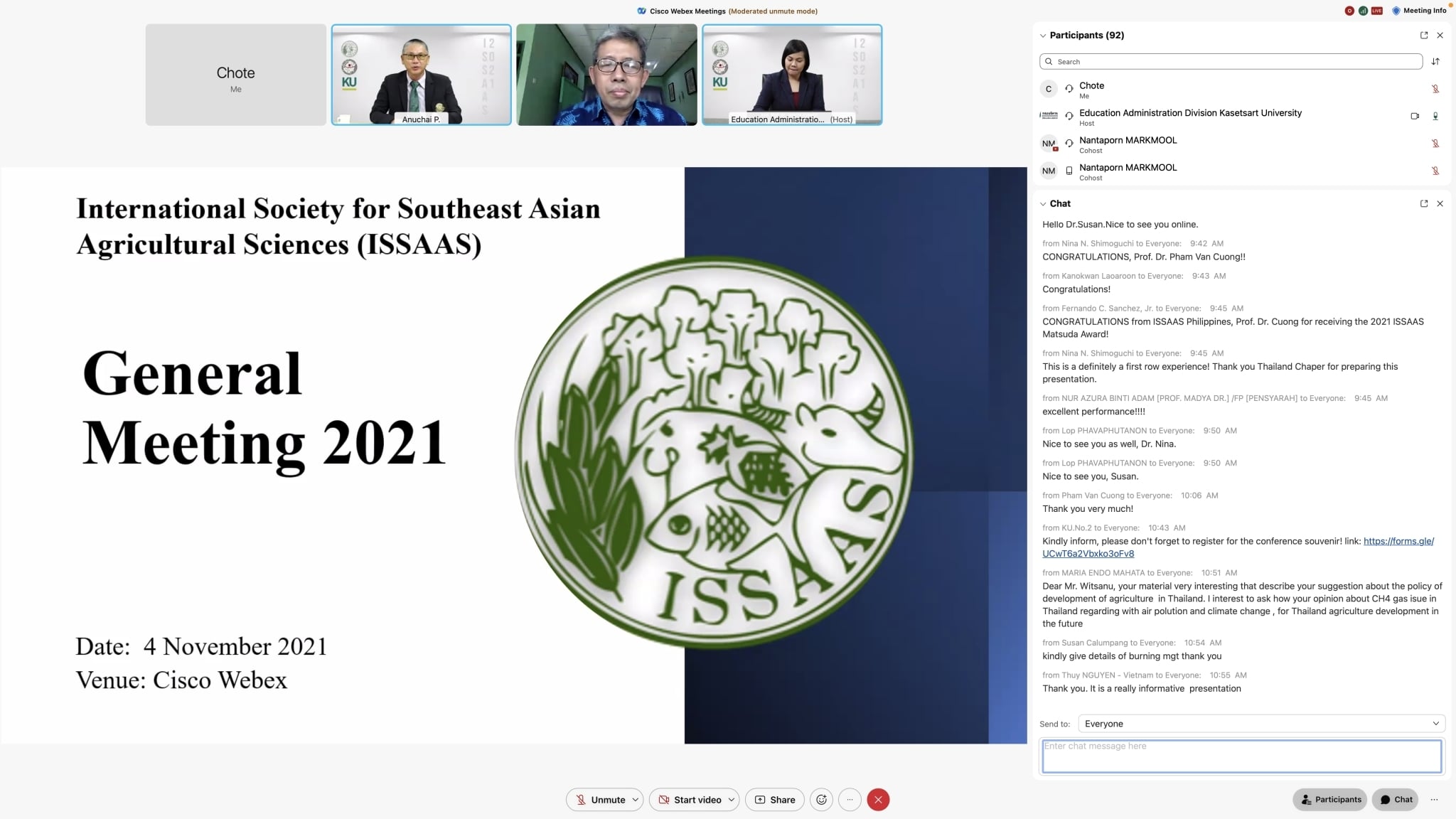 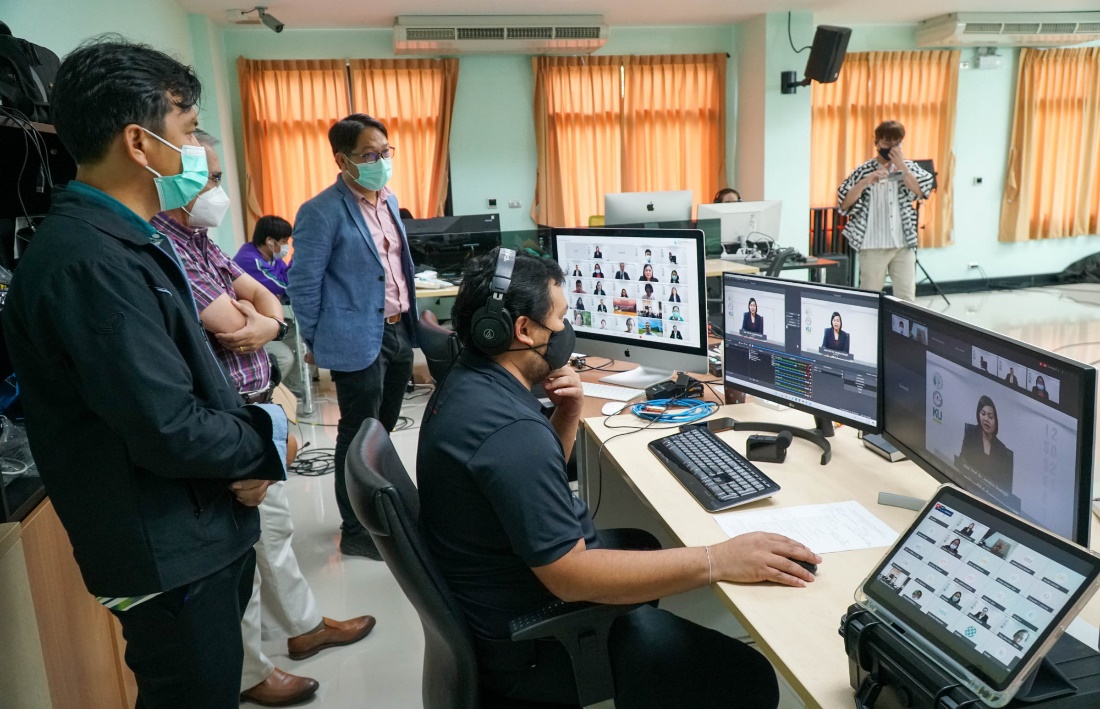 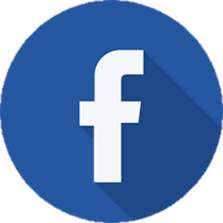 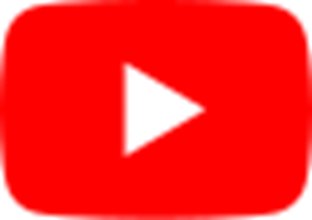 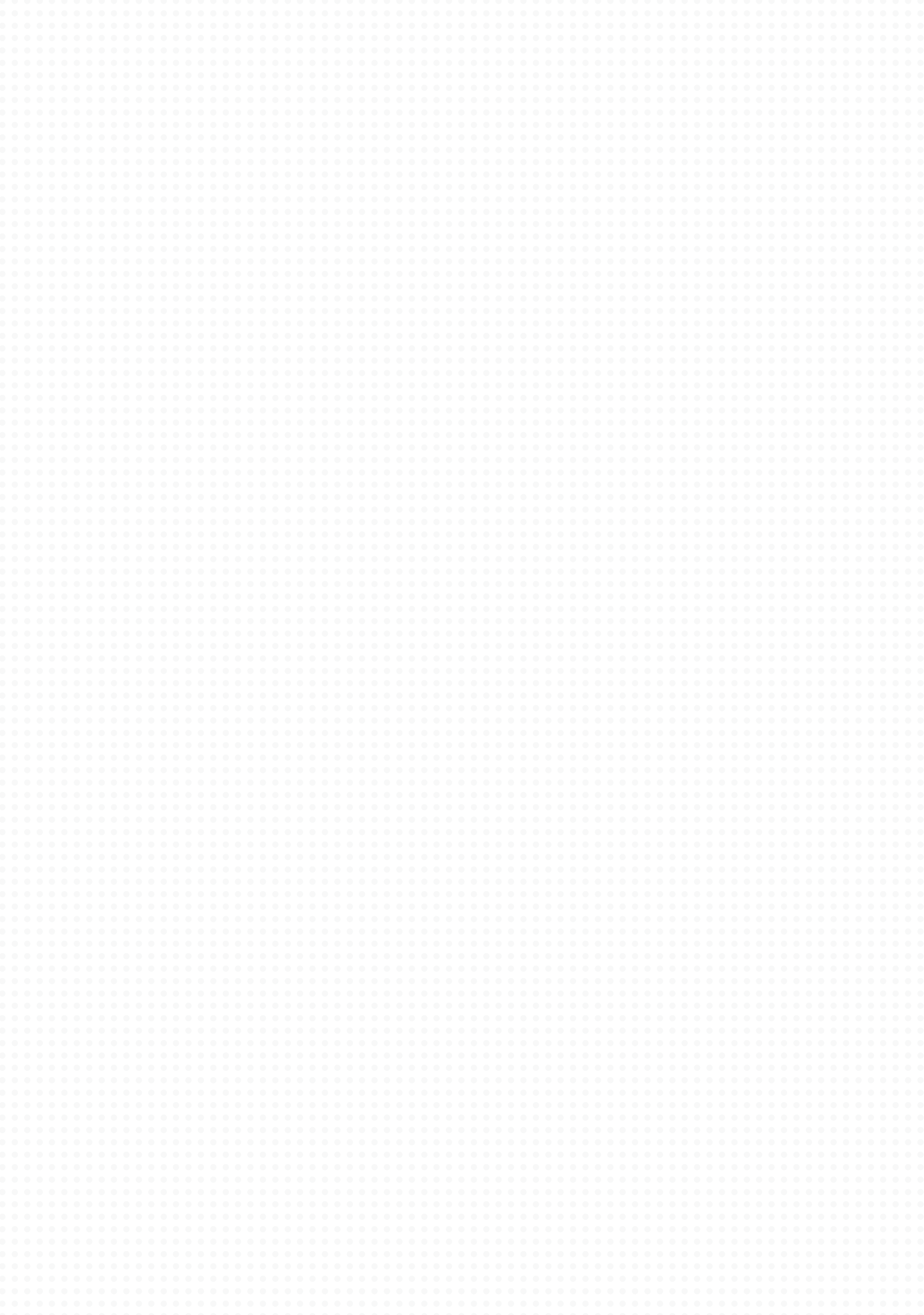 ปลาพาตะลอน
ALL AROUND KPS
เกษตรในจอ(ขอจองในใจ)
KU GO GREEN
KU.KPS
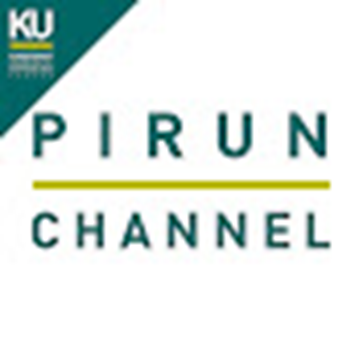 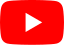 YOUTUBE
รีวิวทุกสิ่งที่อยู่ในมหาวิทยาลัย 
เรื่องอะไรที่ทุกคนอยากรู้ เราจะพาไปดู
รายการที่นำเสนองานวิจัยต่างๆให้เข้าถึงประชาชนมากยิ่งขึ้น
รายการเกี่ยวกับต้นไม้ในวิทยาเขตกำแพงแสน วิธีดูแล ขยายพันธุ์ คำแนะนำการปลูก
รายการเกี่ยวกับมติที่ประชุมประจำวิทยาเขต
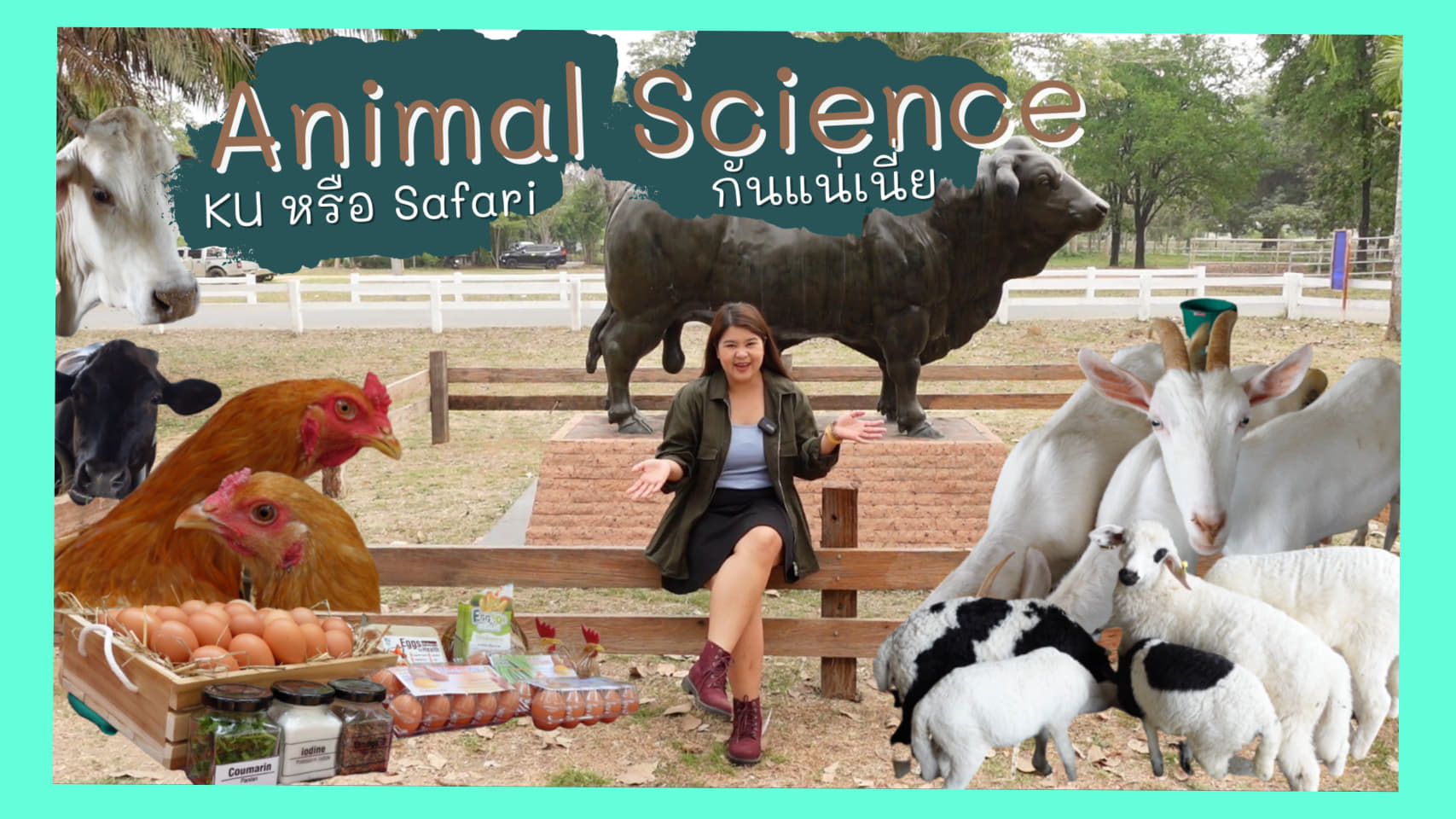 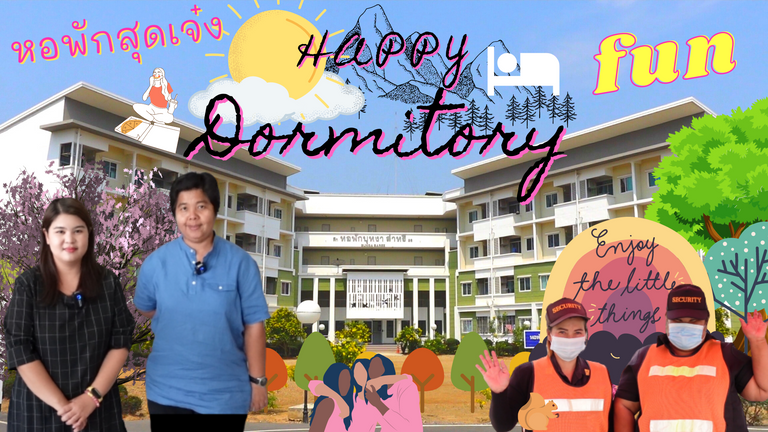 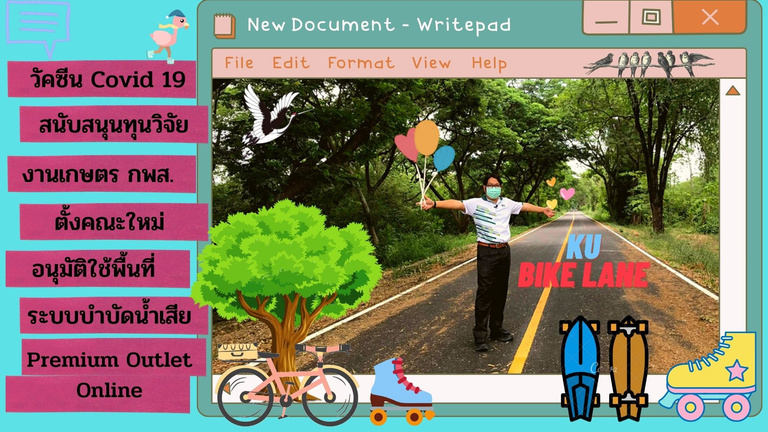 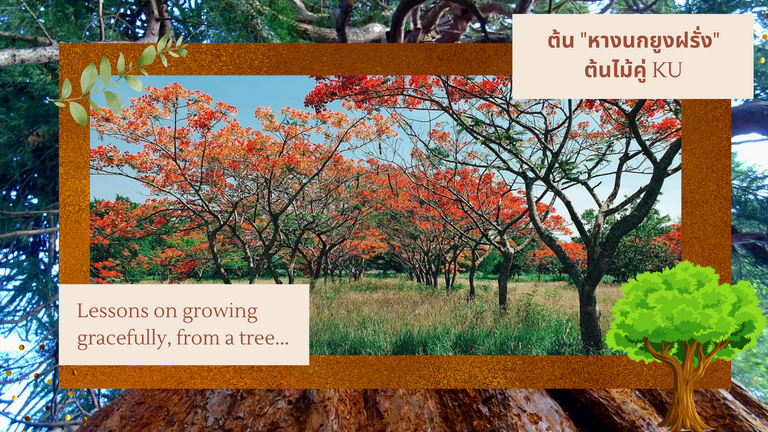 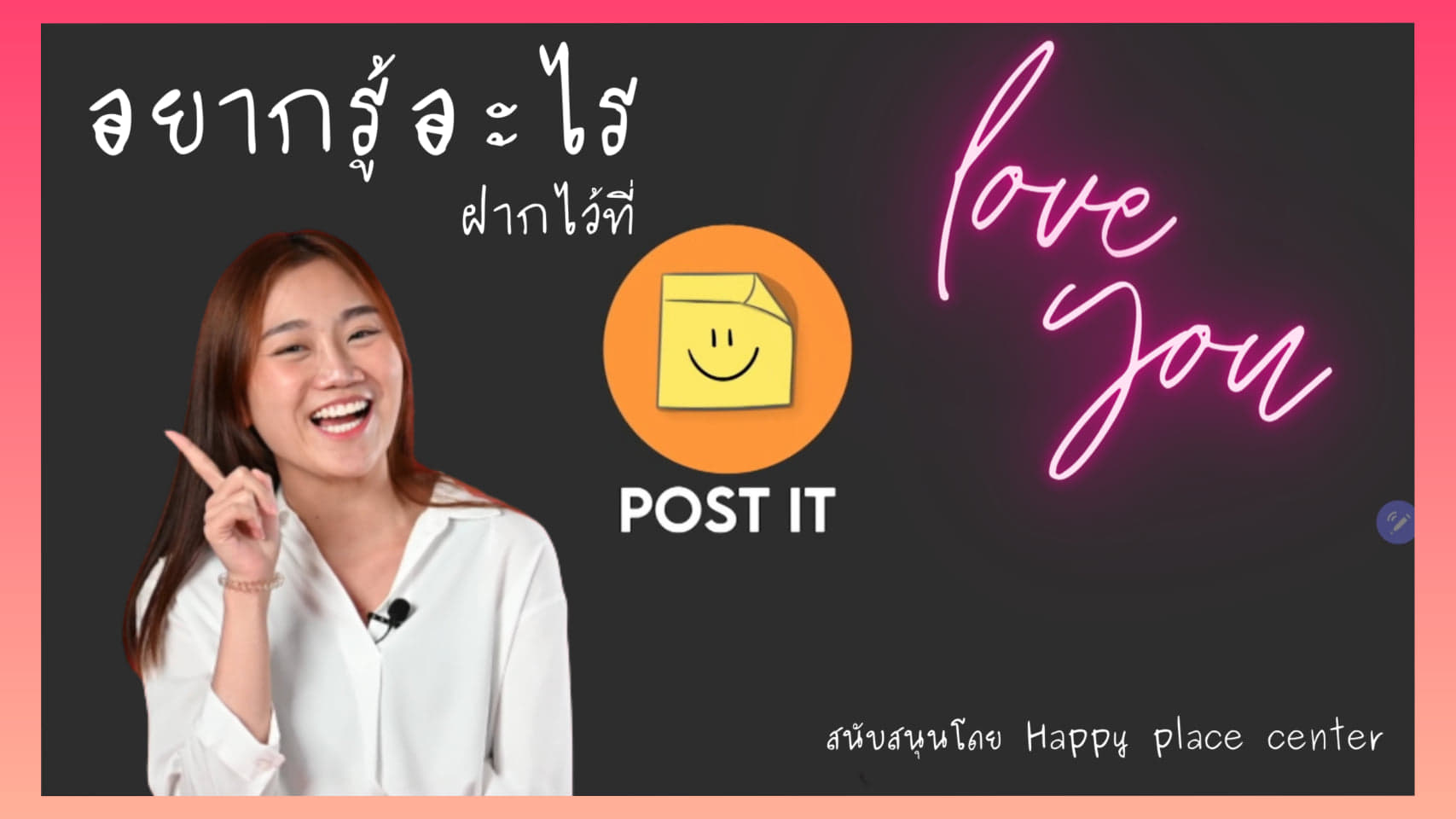 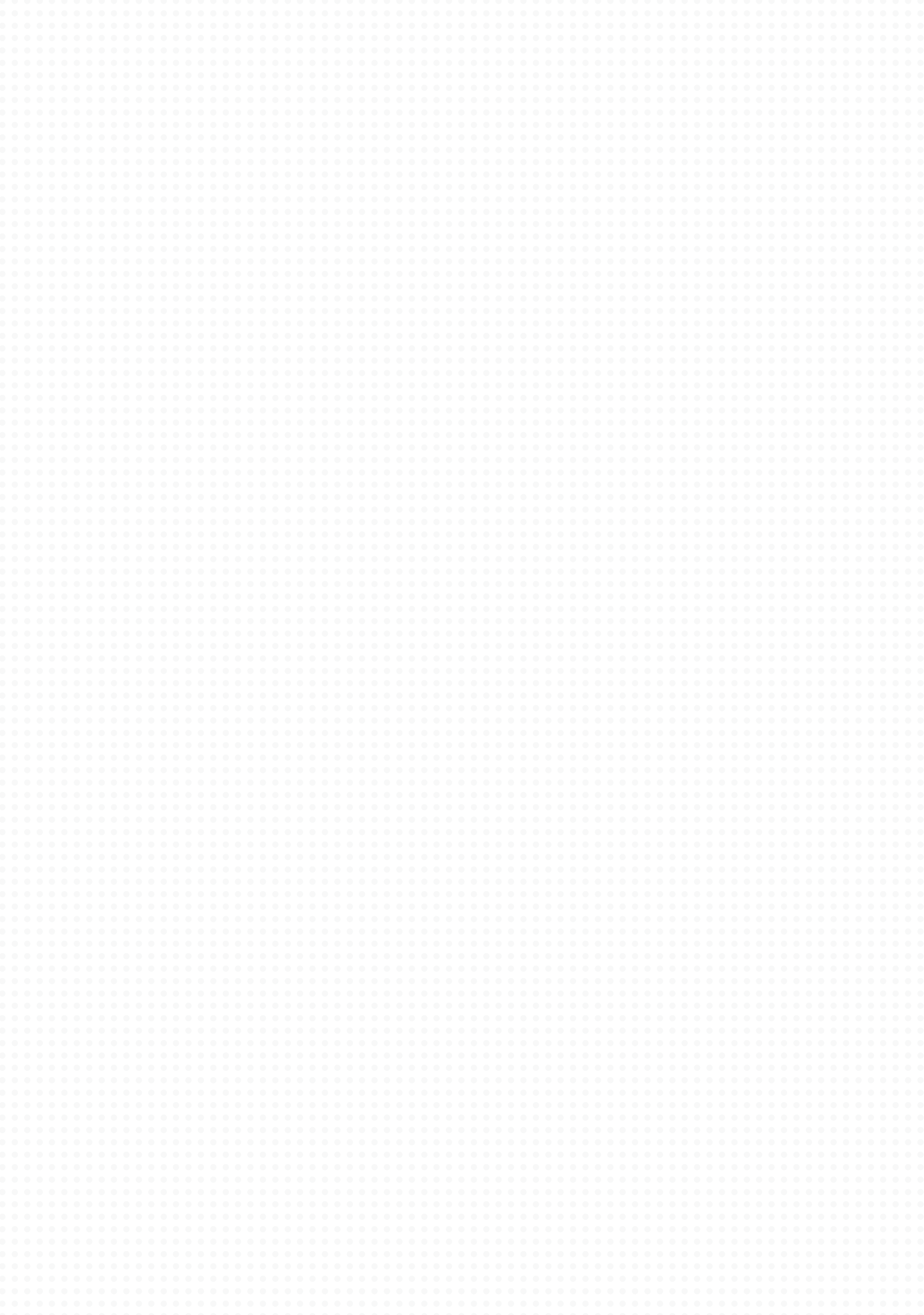 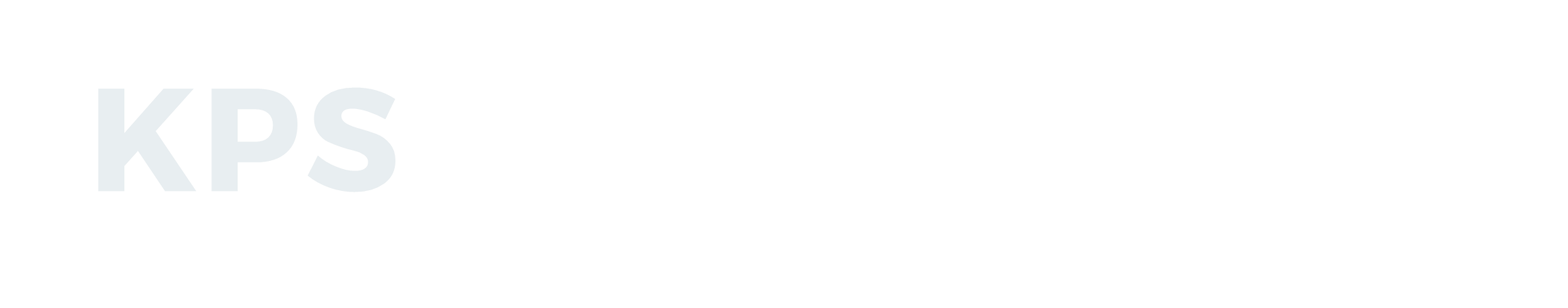 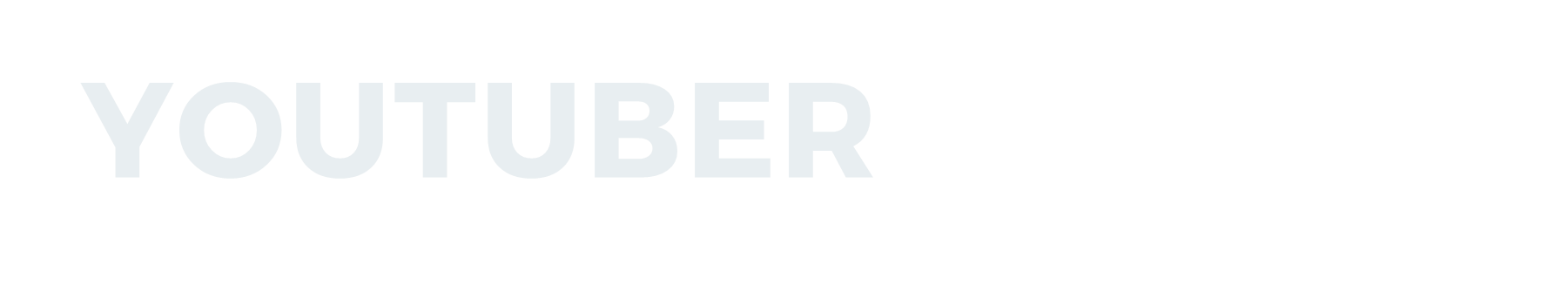 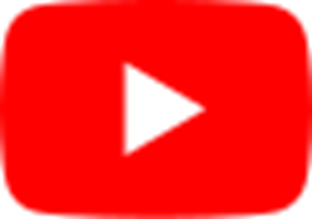 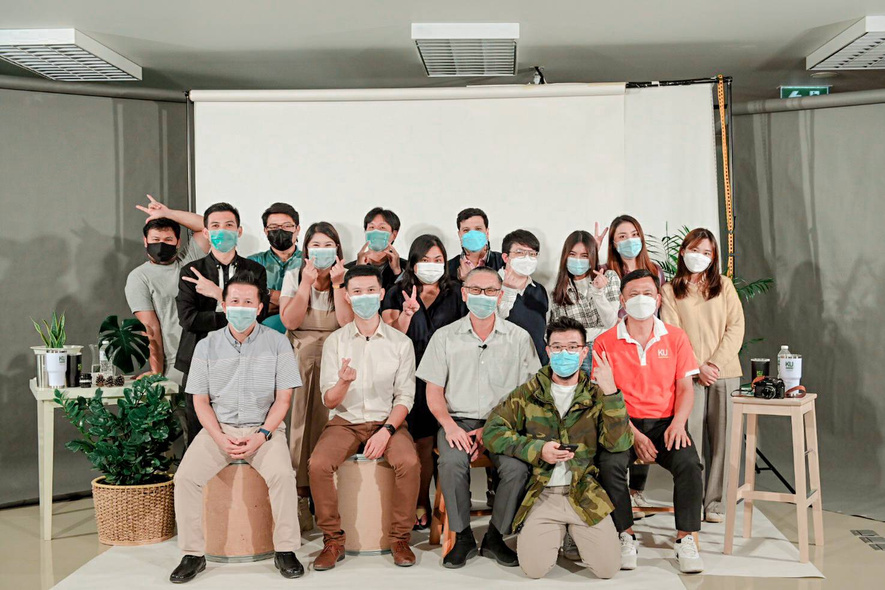 S
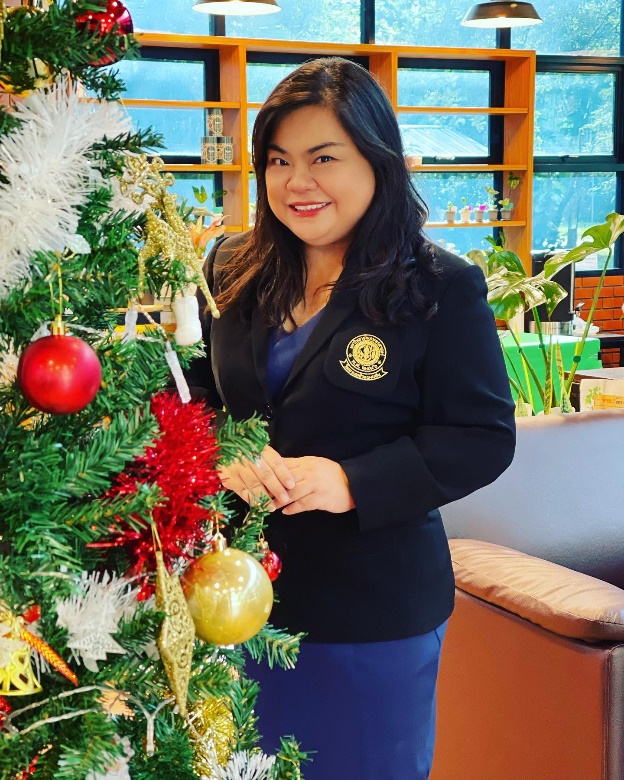 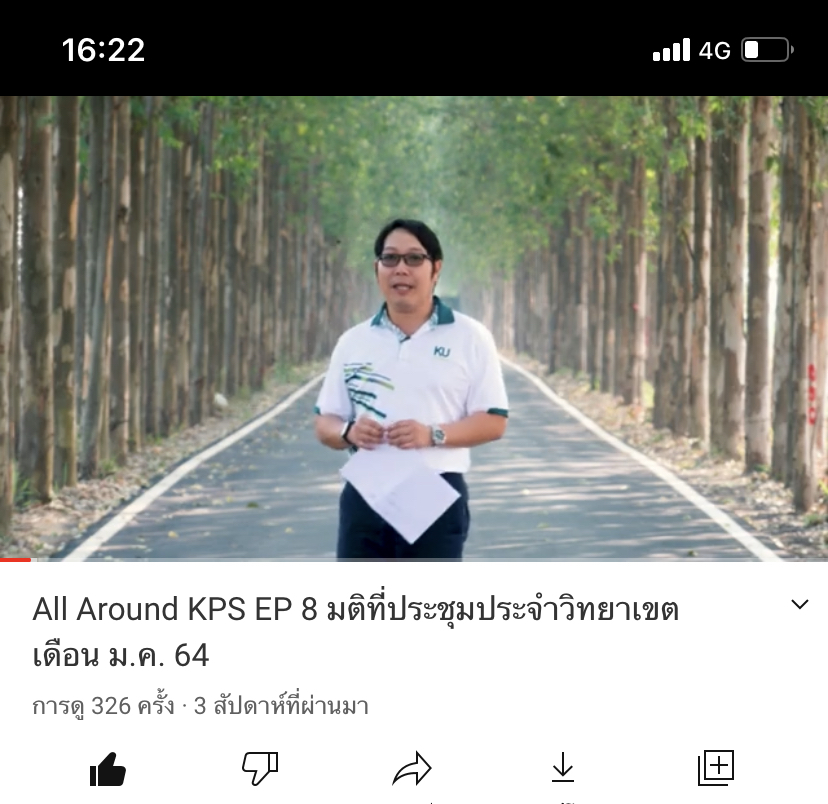 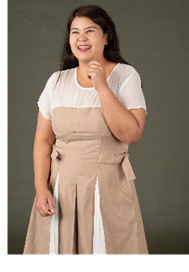 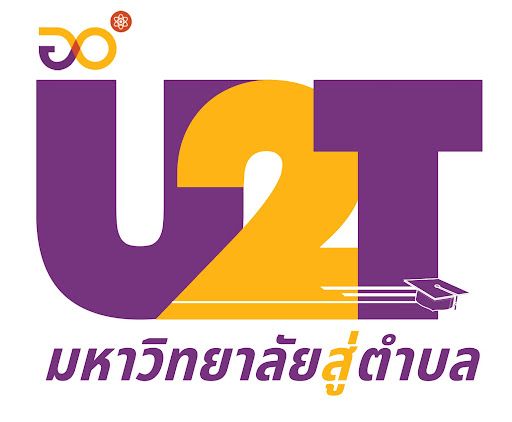 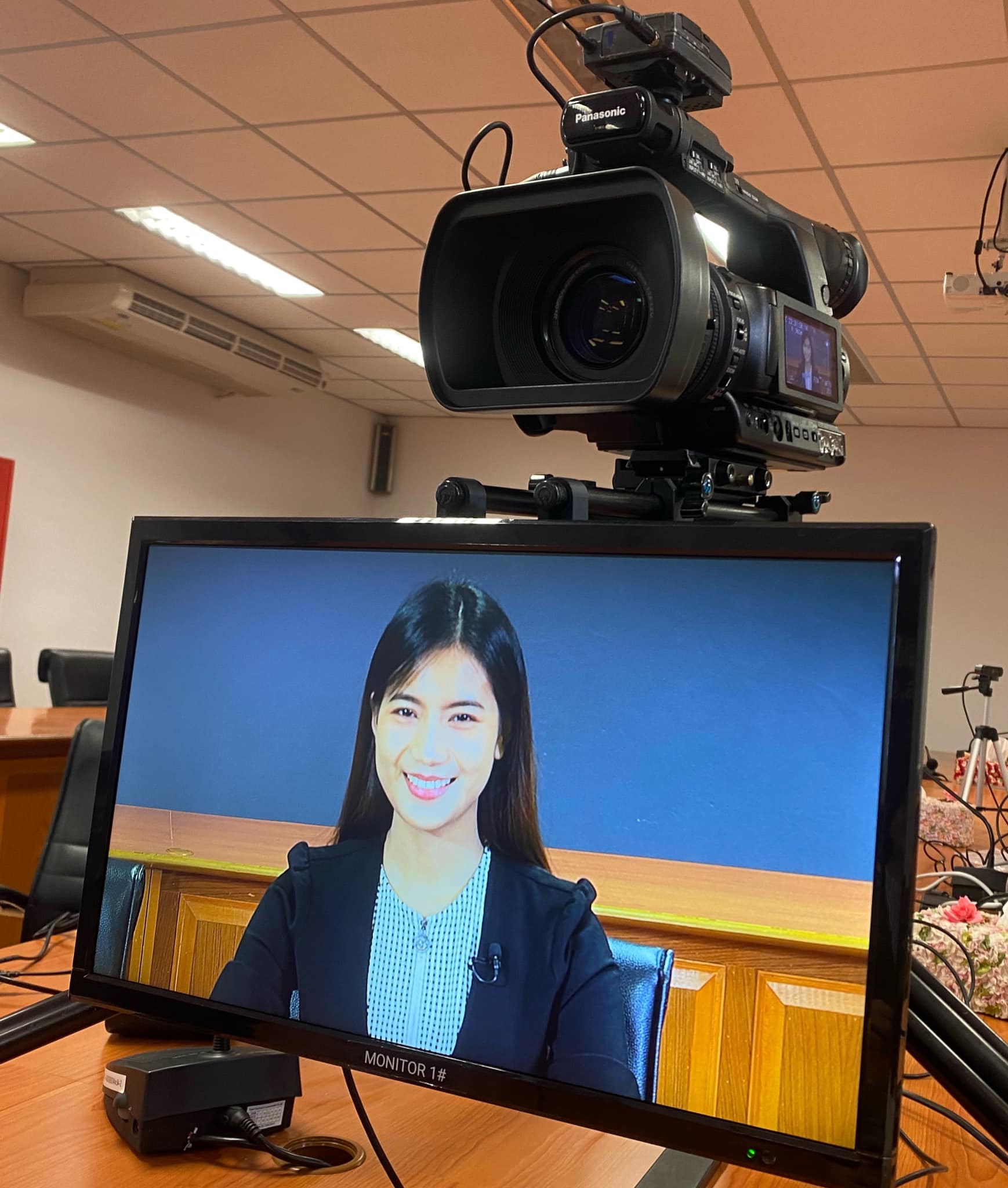 “เปลี่ยนบทบาท MC”
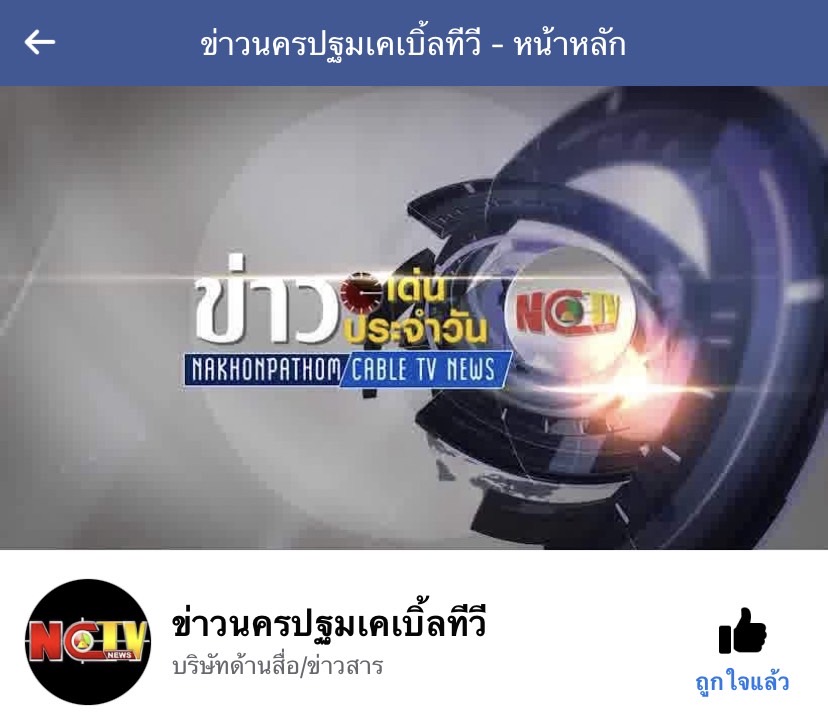 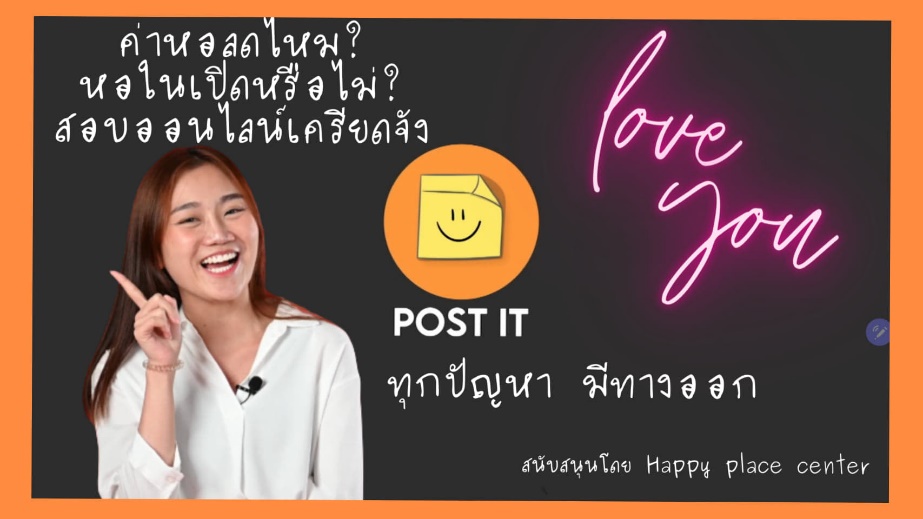 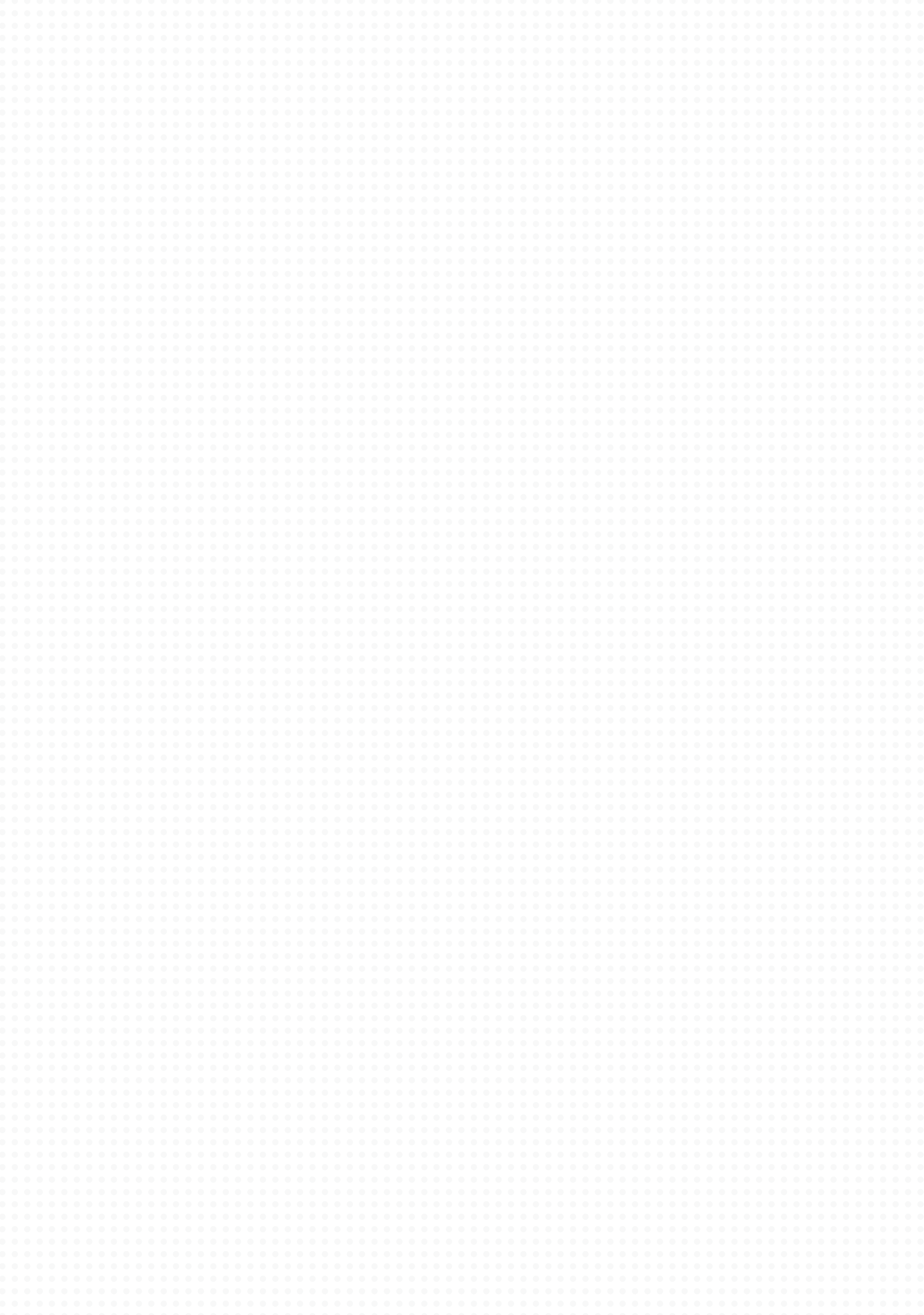 KPS
YOUTUBER
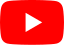 KU KPS Business
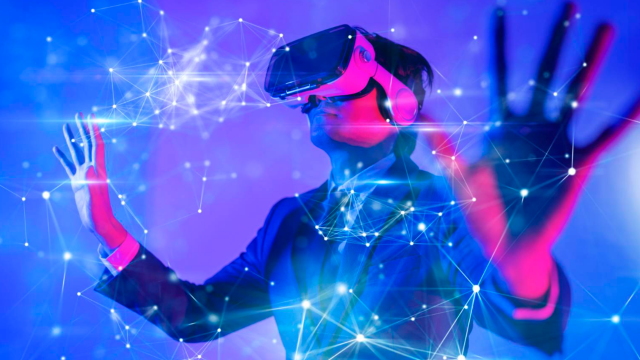 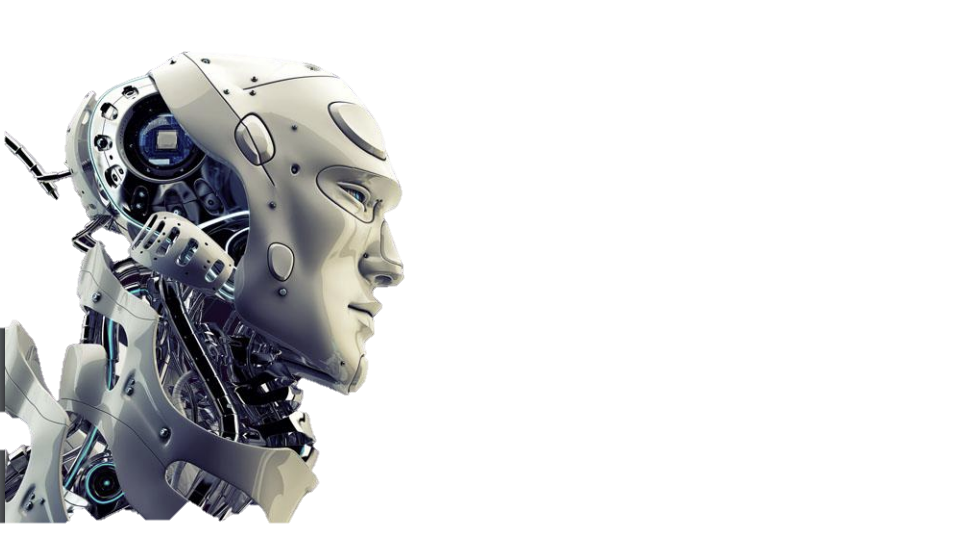 KU.KPS. 
In Metaverse!!!
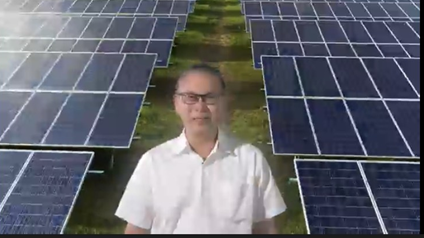 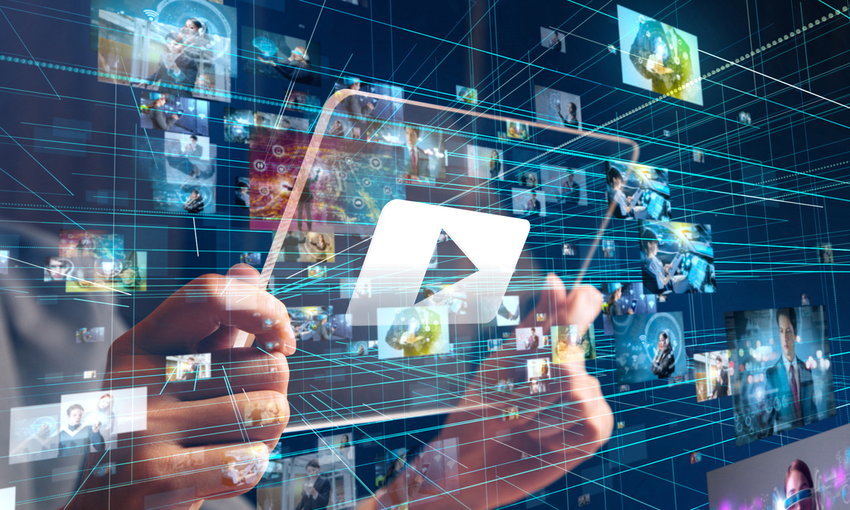 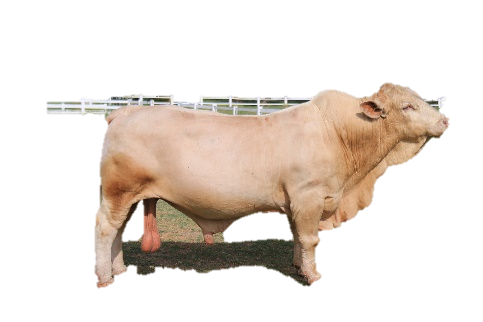 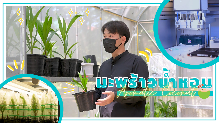 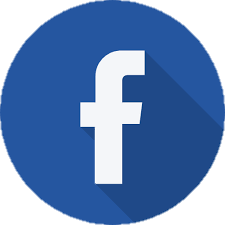 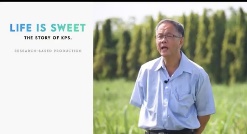 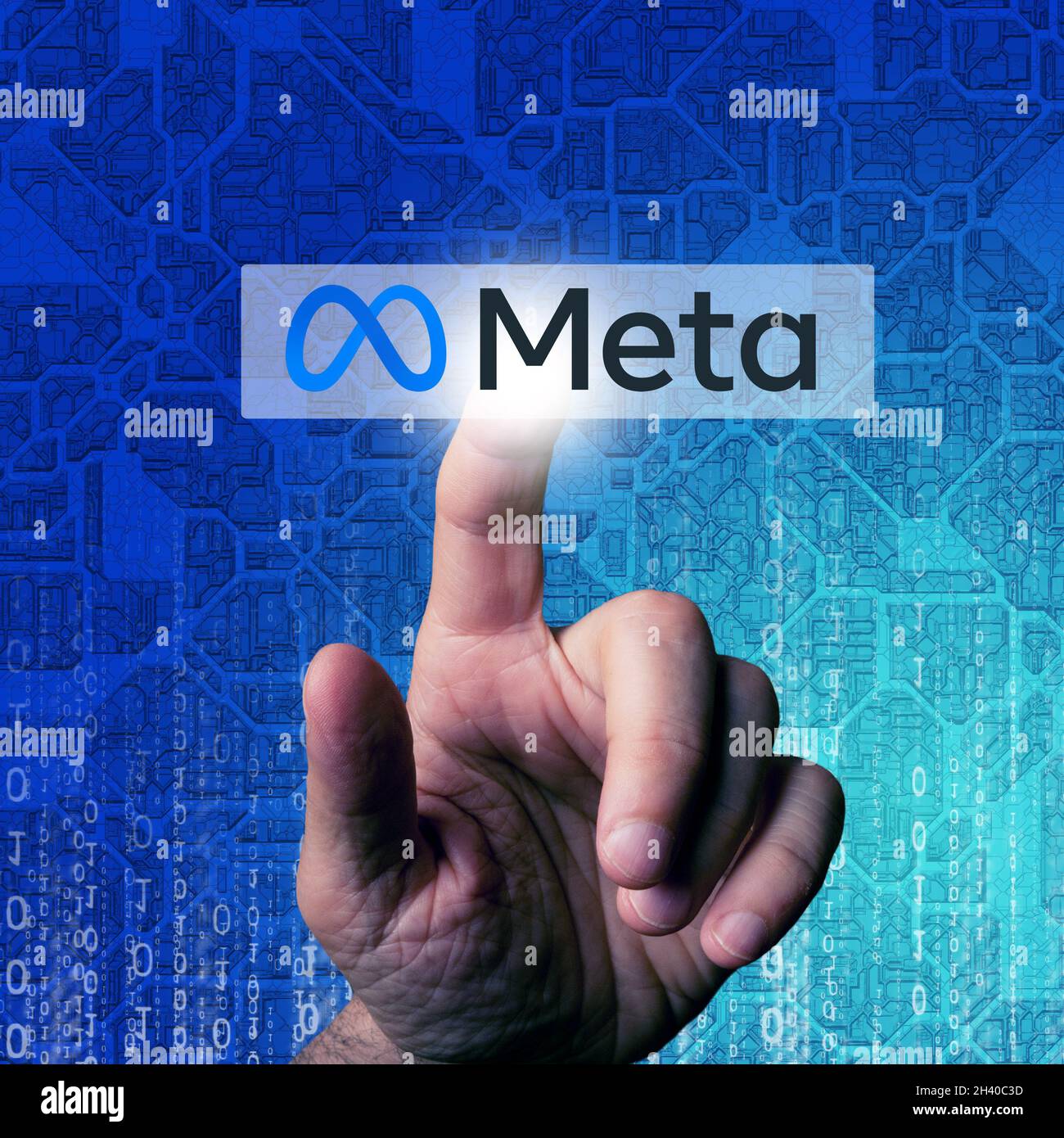 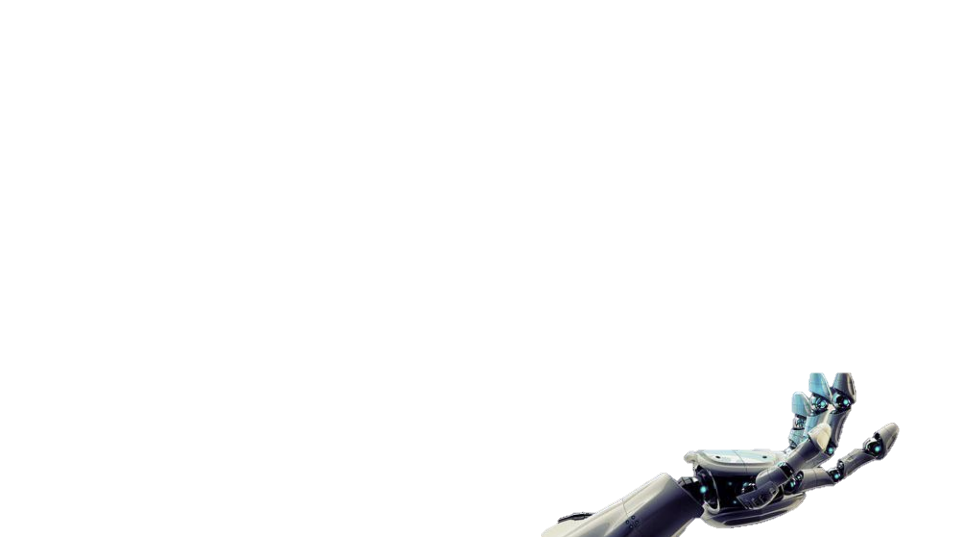 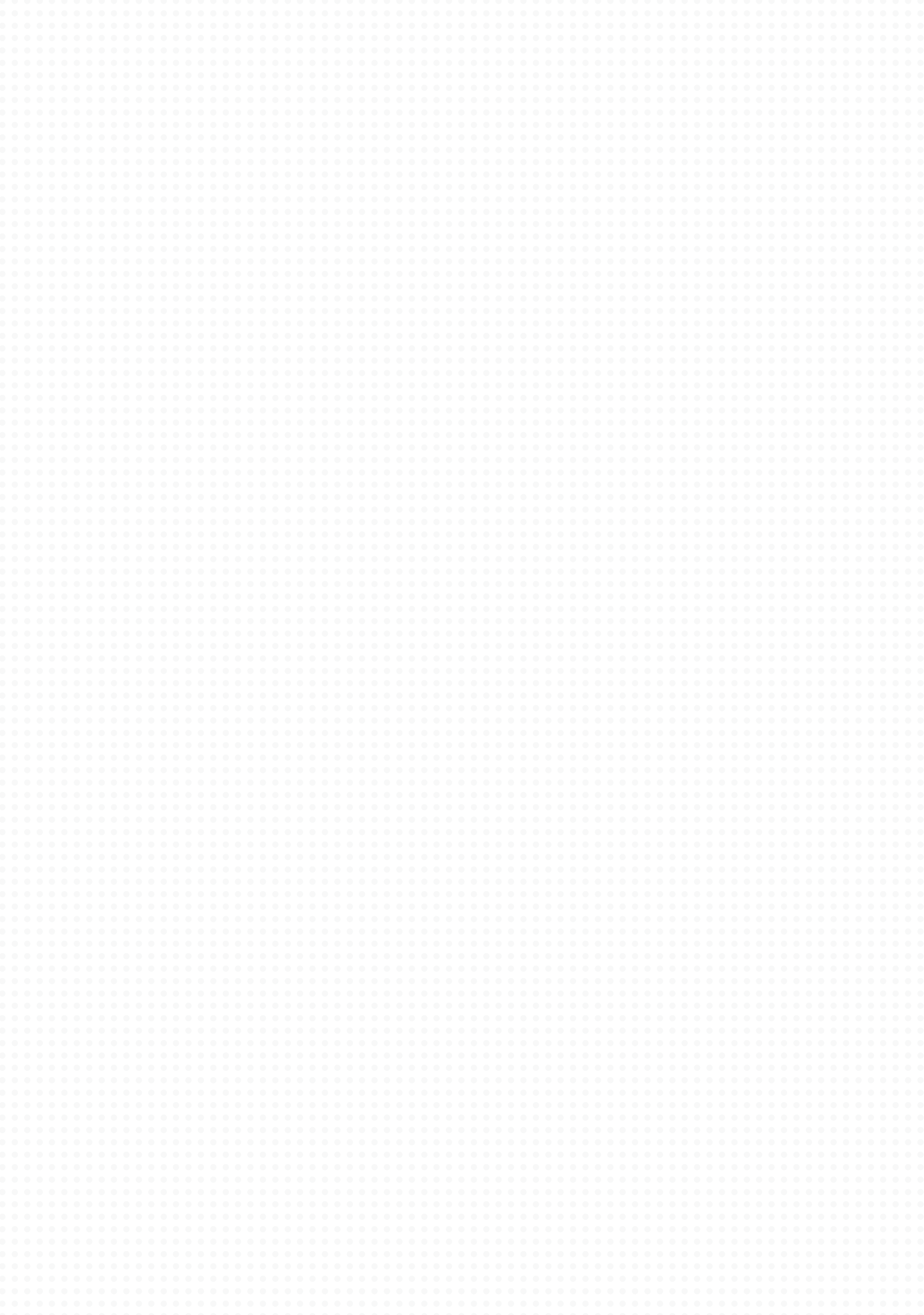 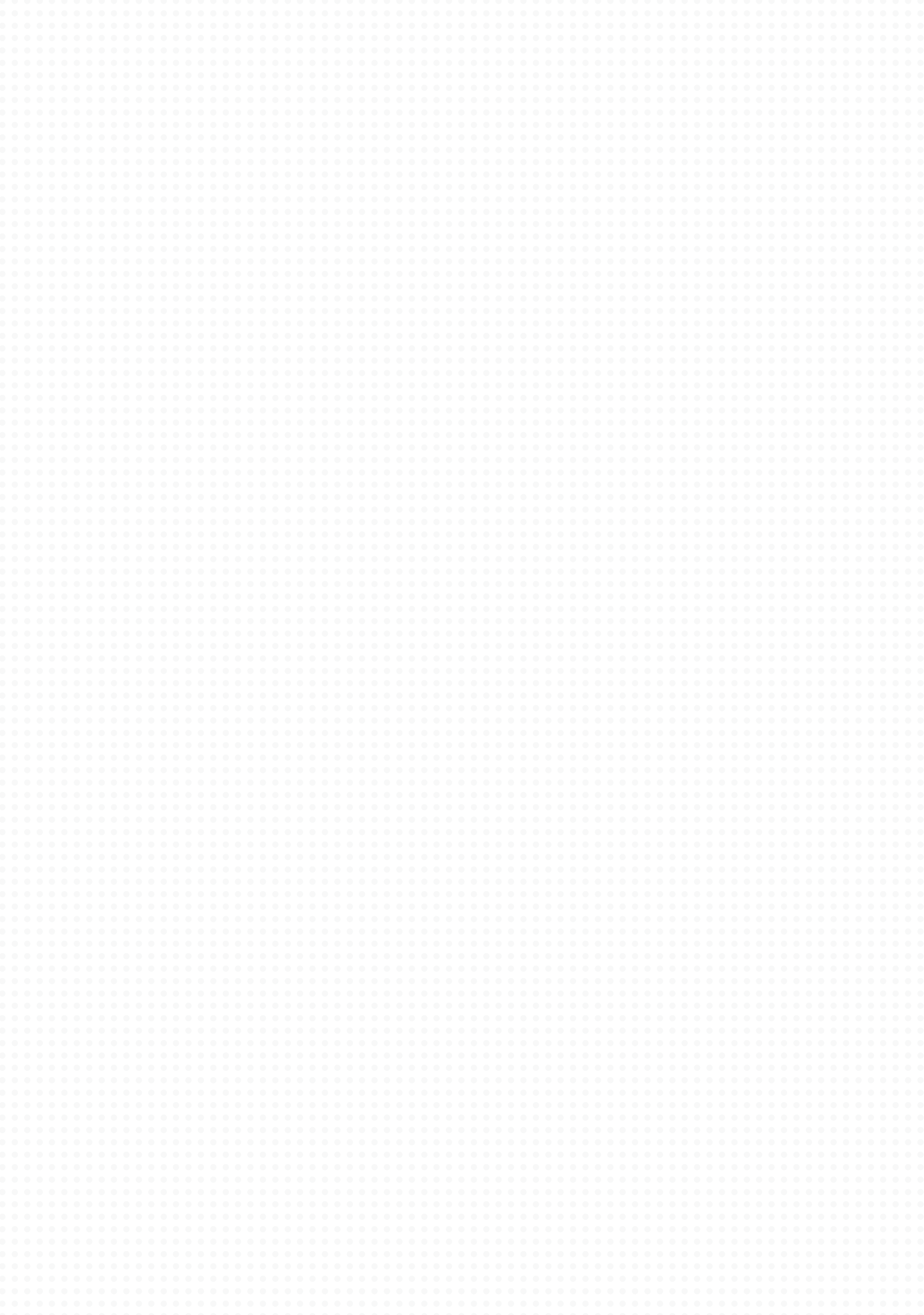 Be Inspired
IMAGINATION IS MORE IMPORTANT THAN KNOWLEDGE.
ALBERT EINSTEIN